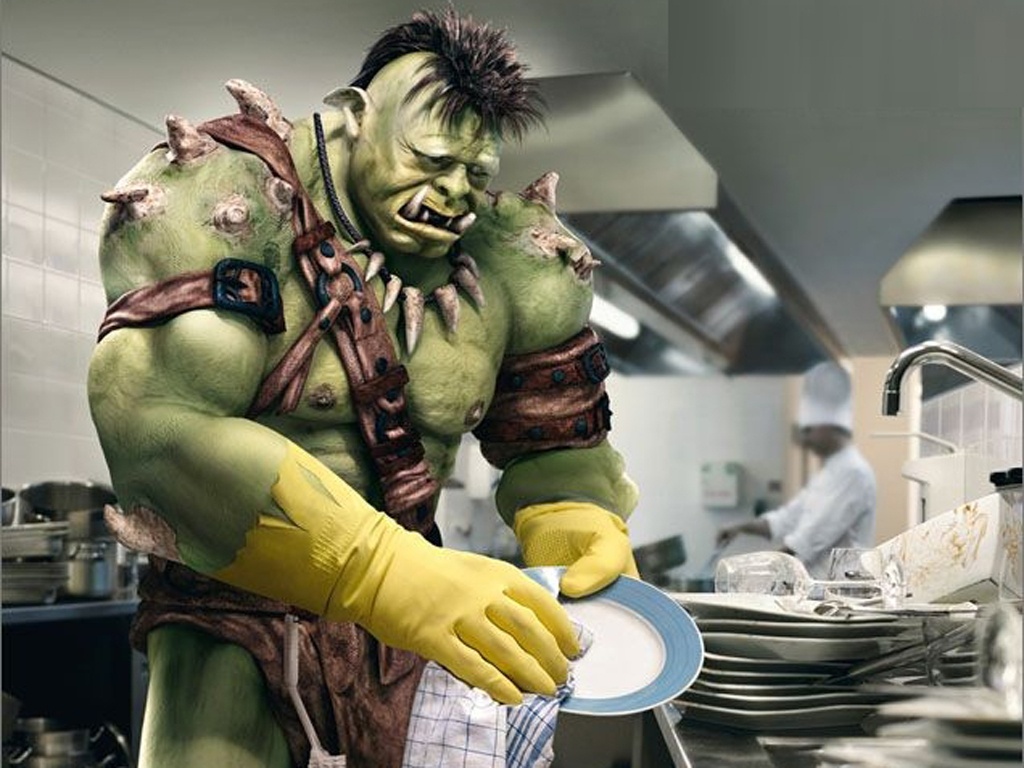 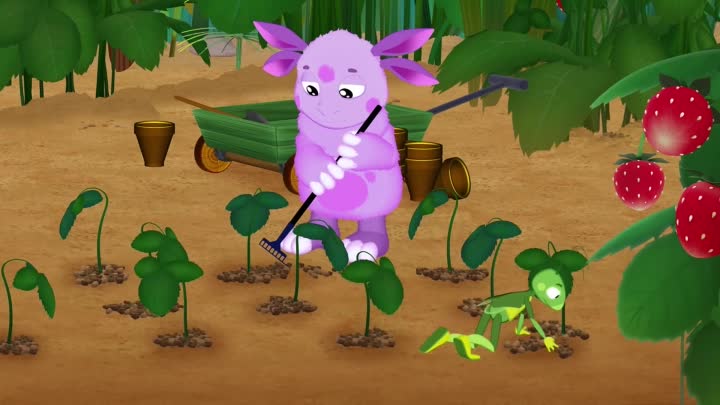 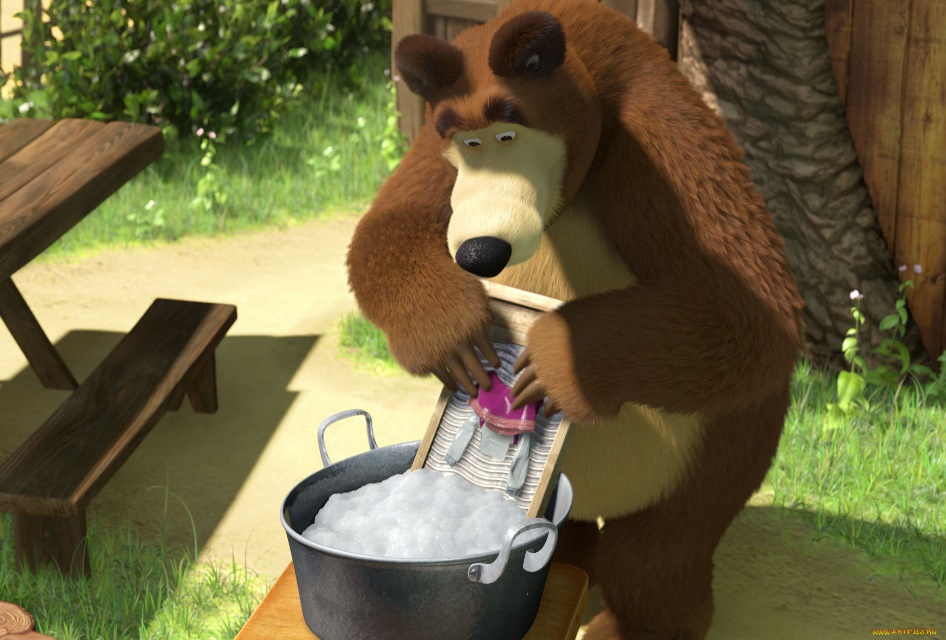 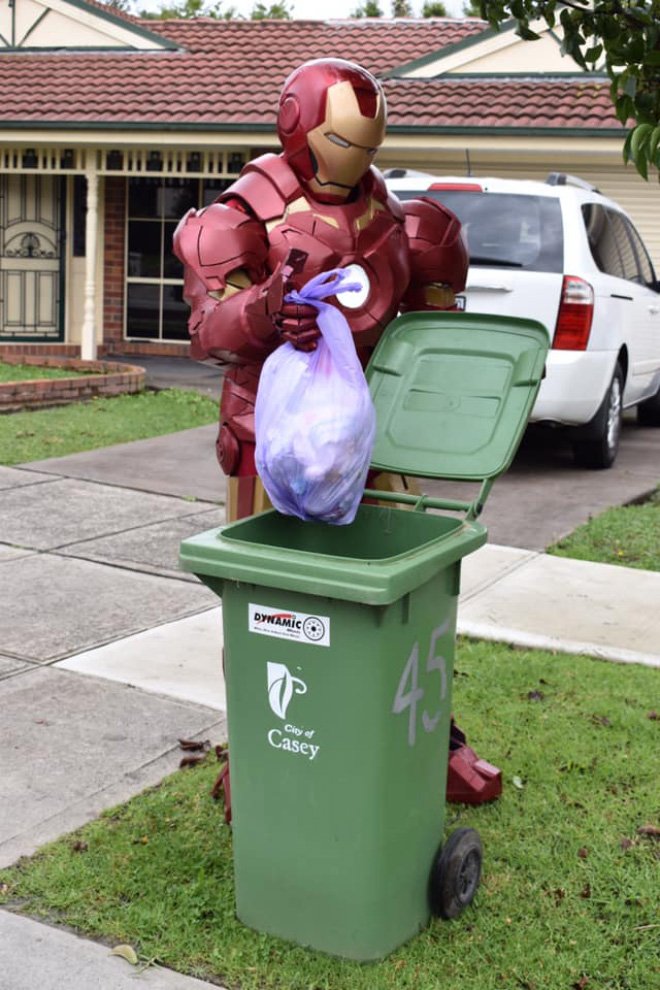 What are we going to talk about?
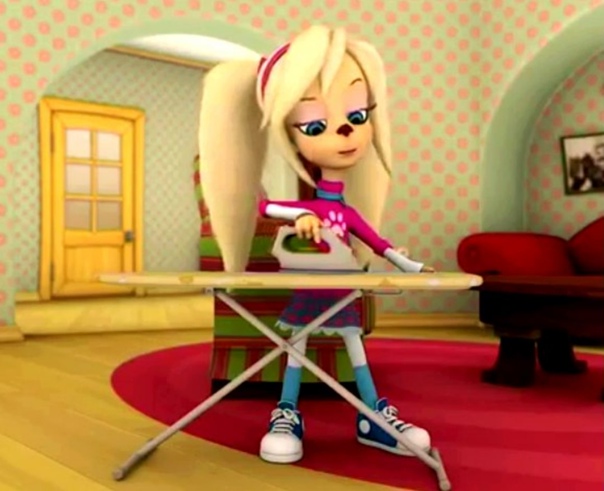 Household chores
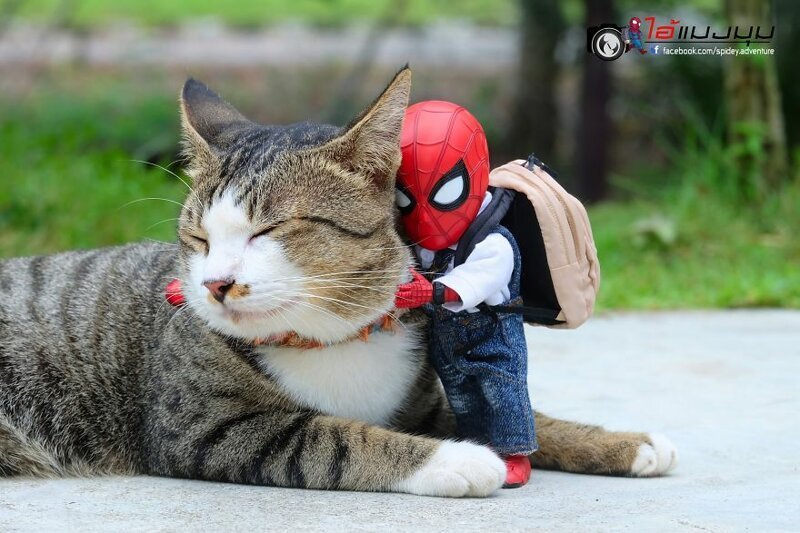 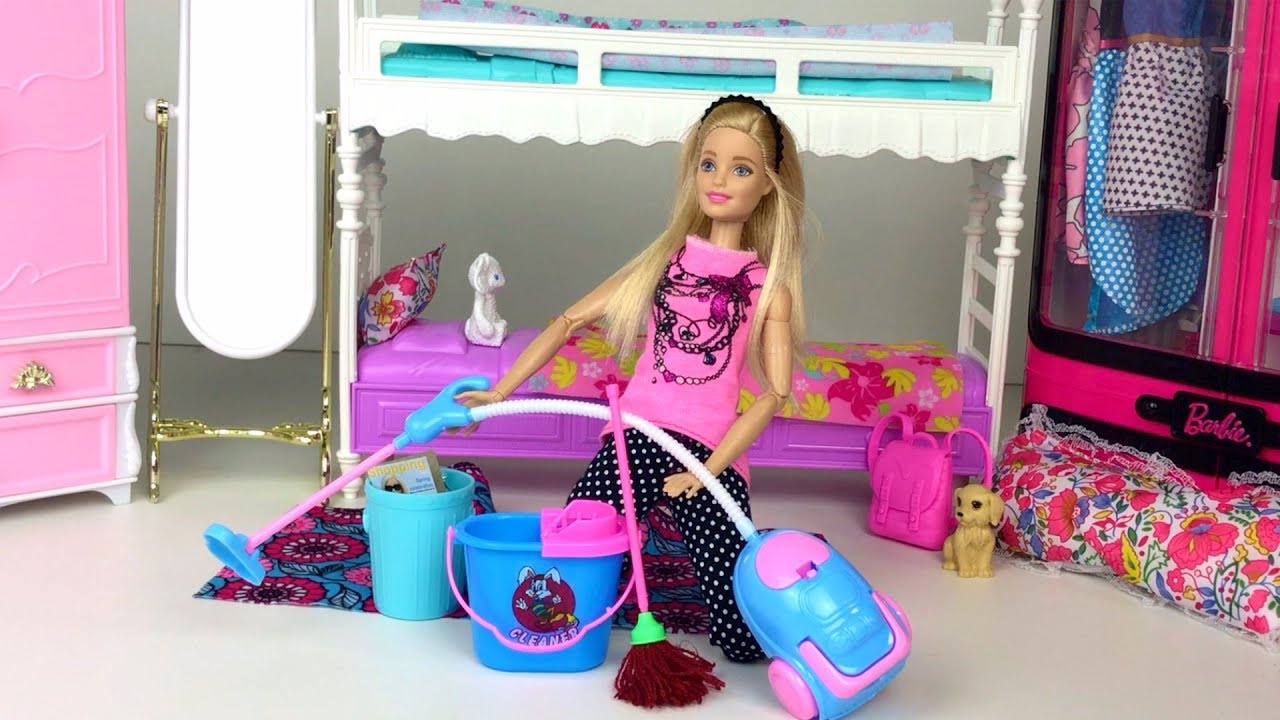 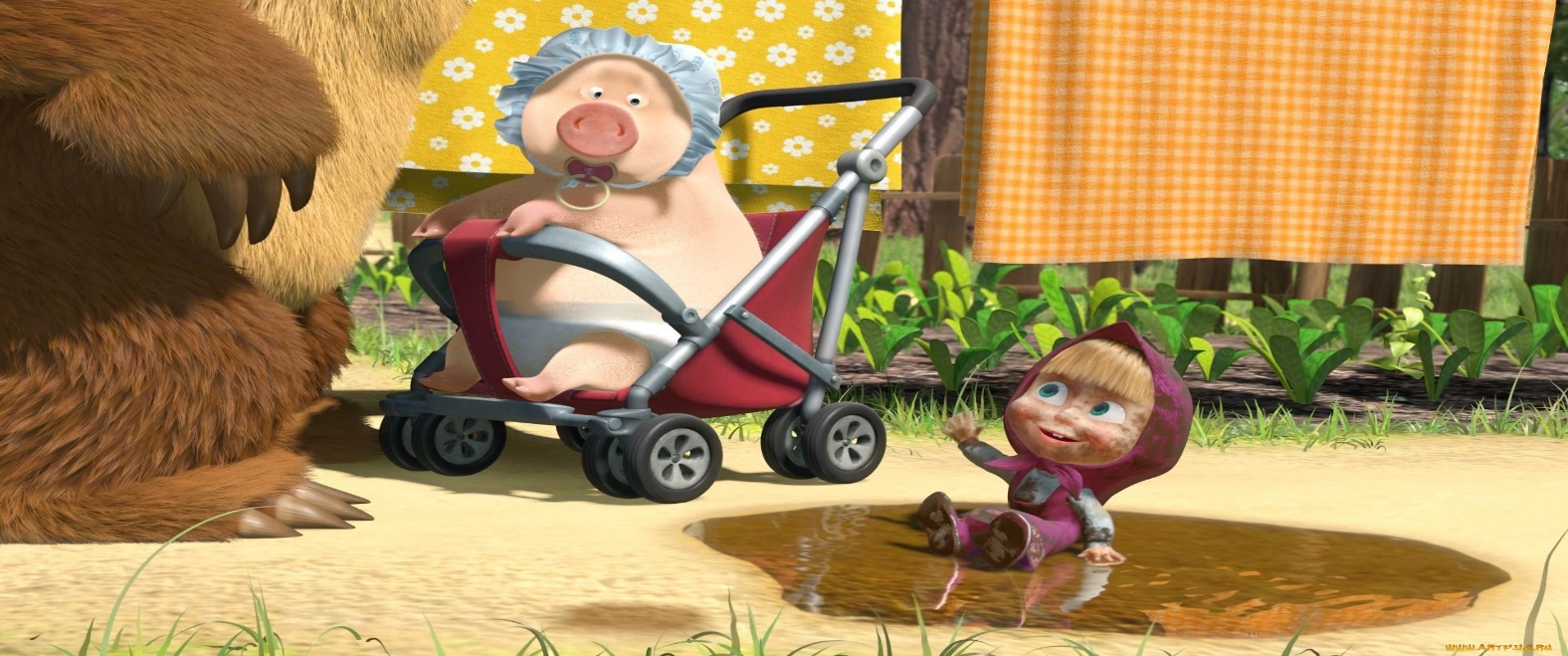 Match
Make the bed
Выгуливать собаку
Tidy the room
Помогать с покупками
Wash the car
Накрывать стол
Мыть посуду
Do the washing
Выносить мусор
Do the vacuuming
lay the table
Полоть сад / огород
Sweep the floor
Гладить
Walk the dog
Выносить мусор
Wash the dishes
Убирать в комнате
Dry the dishes
Заправлять кровать
I have to go to the supermarket
You have to go to the supermarket
We have to go to the supermarket
They have to go to the supermarket

She has to go to the supermarket
He has to go to the supermarket
I have to go to the supermarket
You have to go to the supermarket
We have to go to the supermarket
They have to go to the supermarket

She has to go to the supermarket
He has to go to the supermarket
I don’t have to go to the supermarket
You don’t have to go to 
the supermarket
We don’t have to go to the 
supermarket
They don’t have to go to 
the supermarket
She doesn’t have to go to the supermarket
He doesn’t have to go to the supermarket
What does he / she have to do?
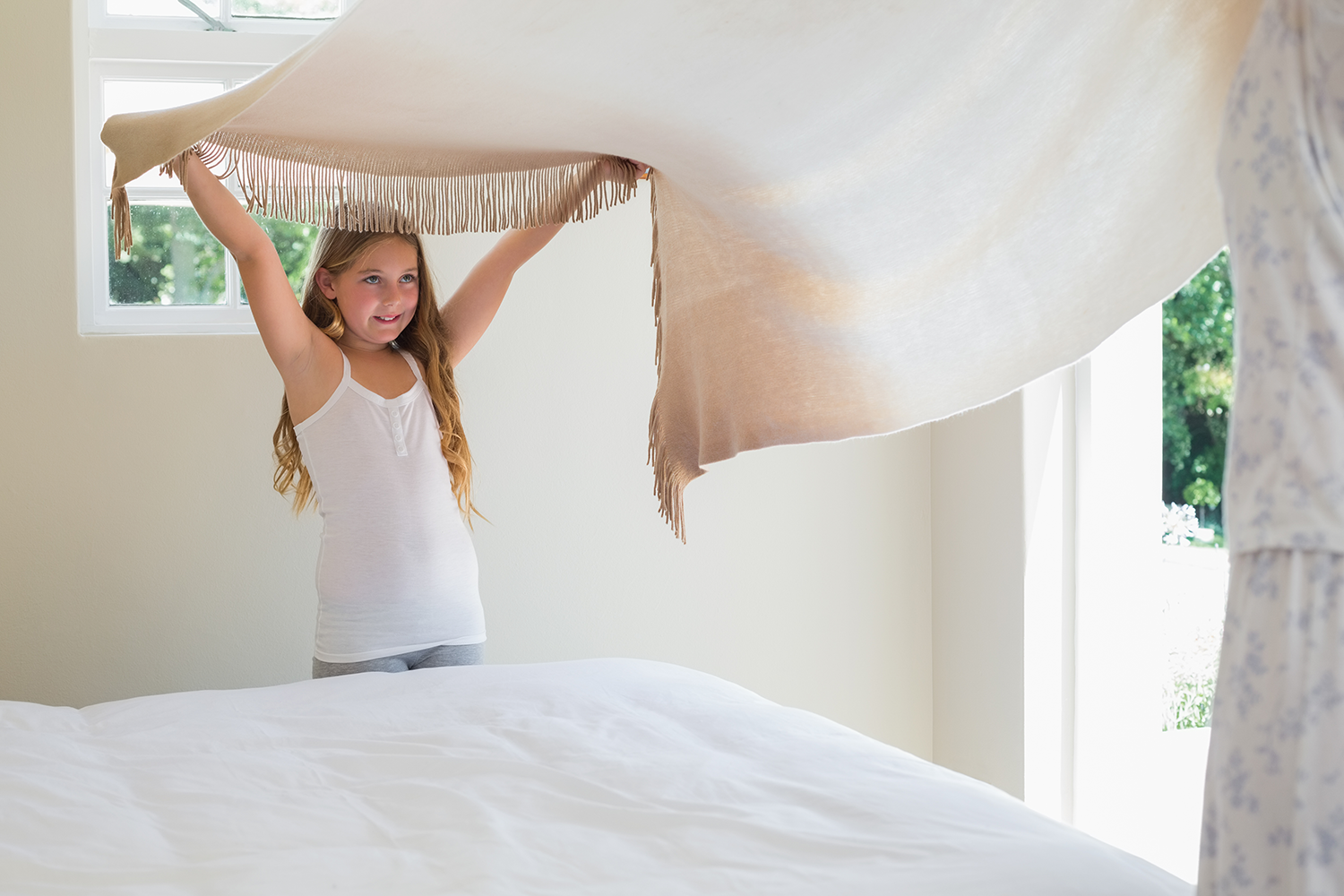 Mary
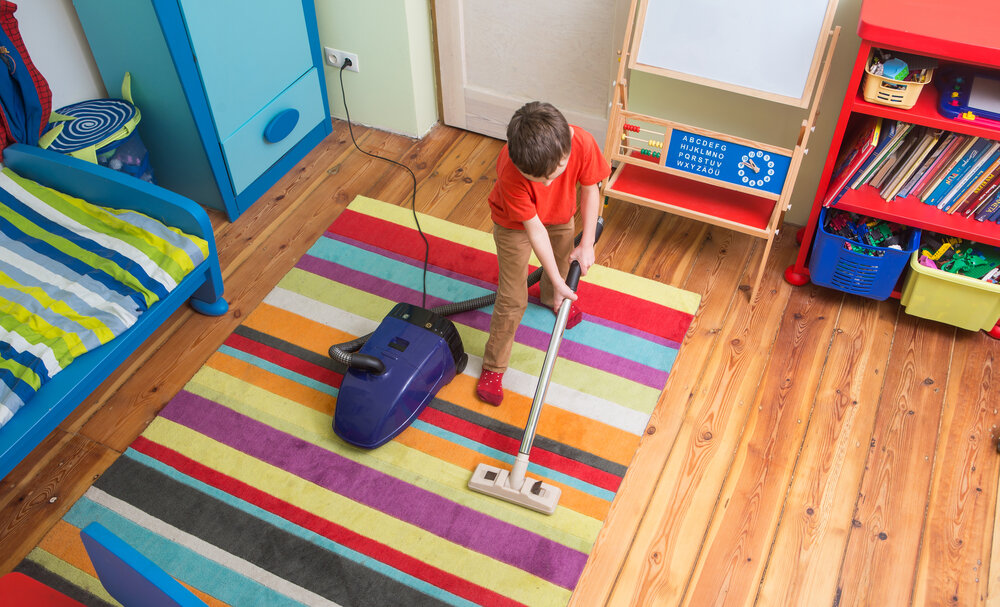 Ben
Make the bed
Tidy the room
Ted
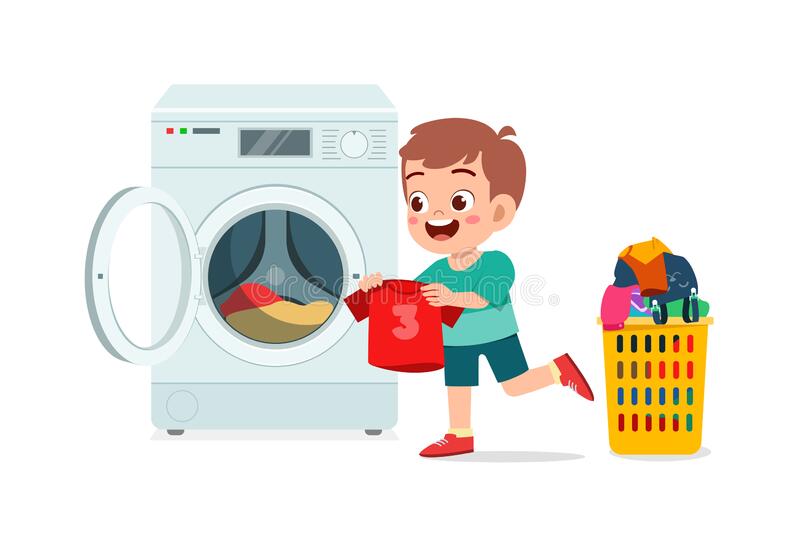 Tony
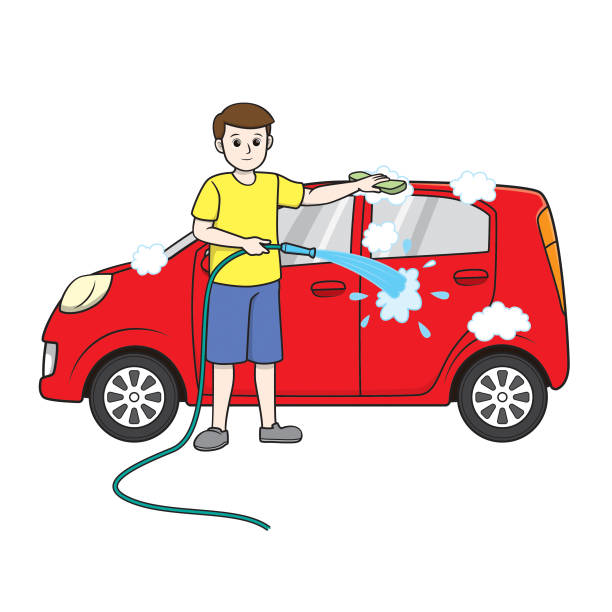 Do the washing
Wash the car
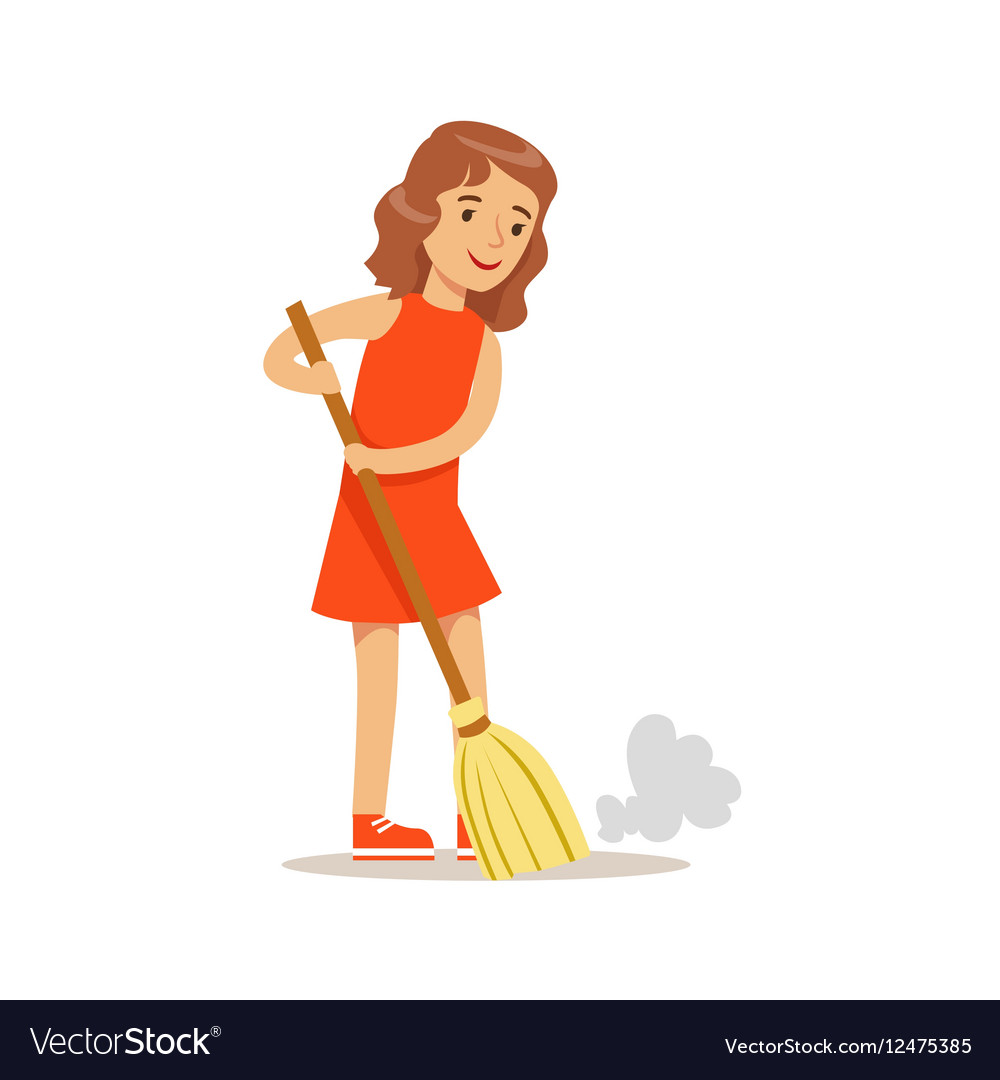 Tiffany
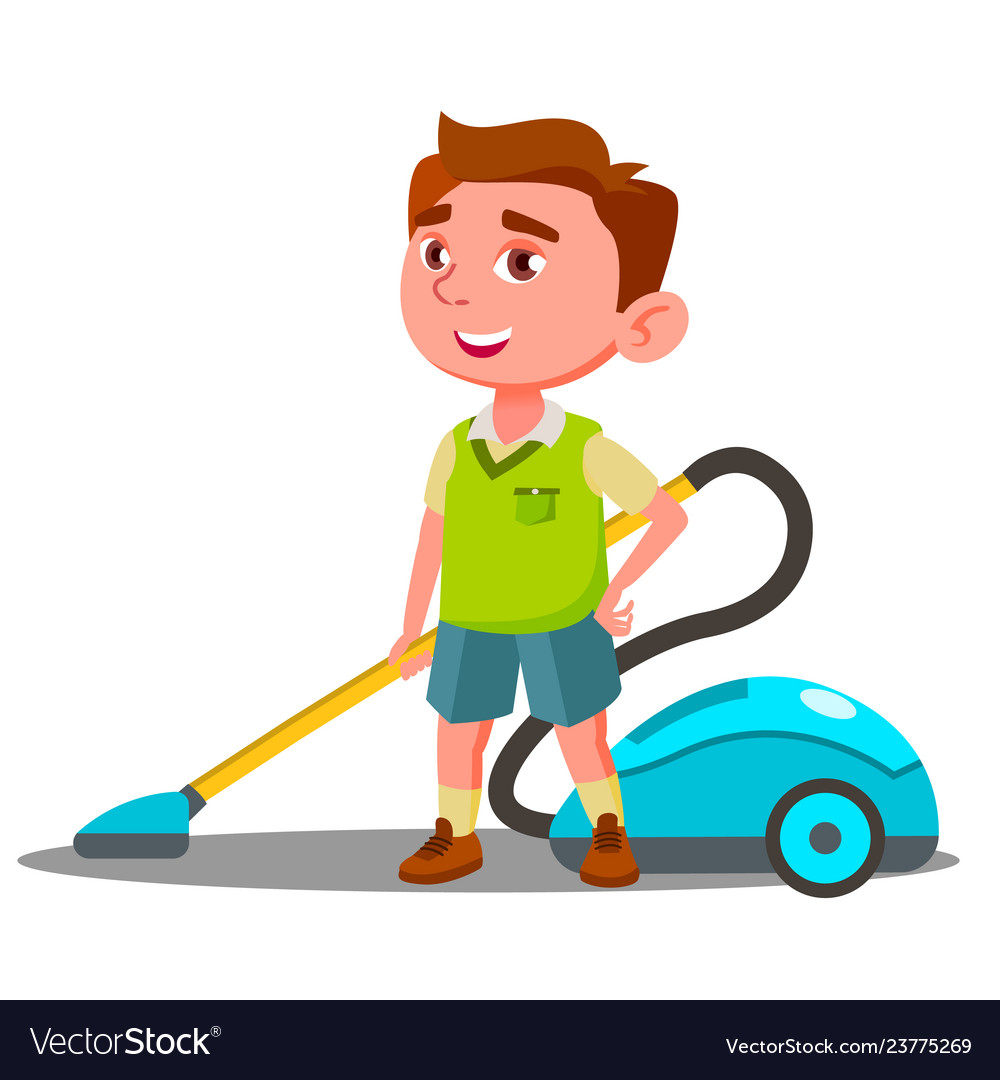 Freddy
Do the vacuuming
Sweep the floor
Peter
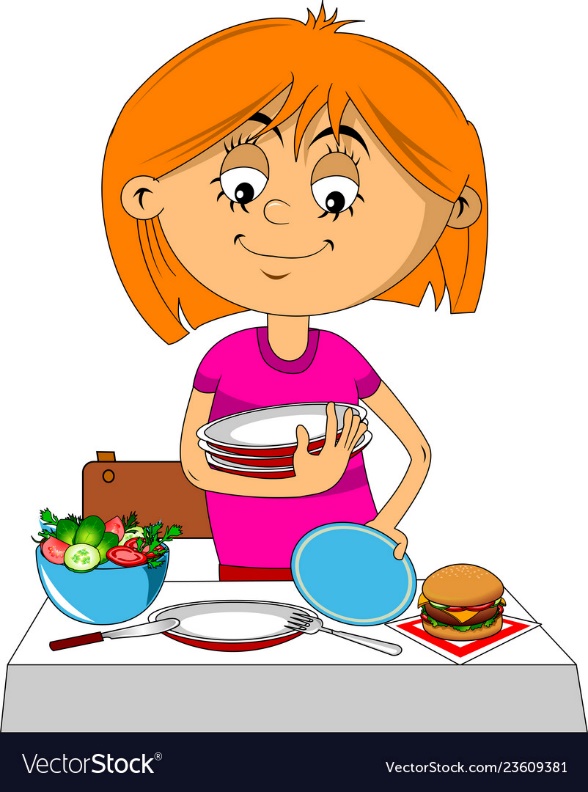 Ann
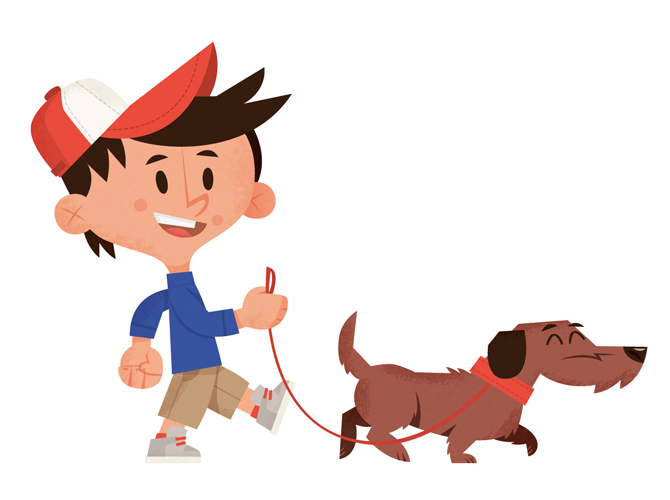 Walk the dog
Lay the table
Ann
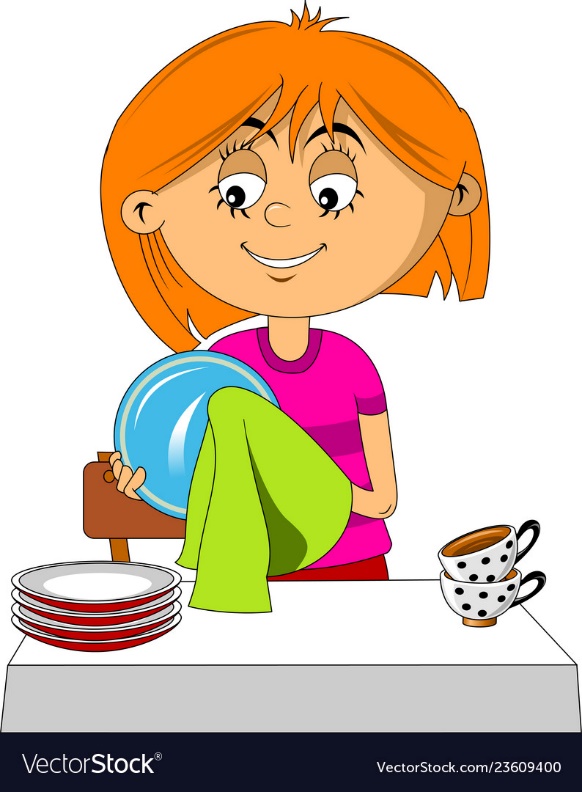 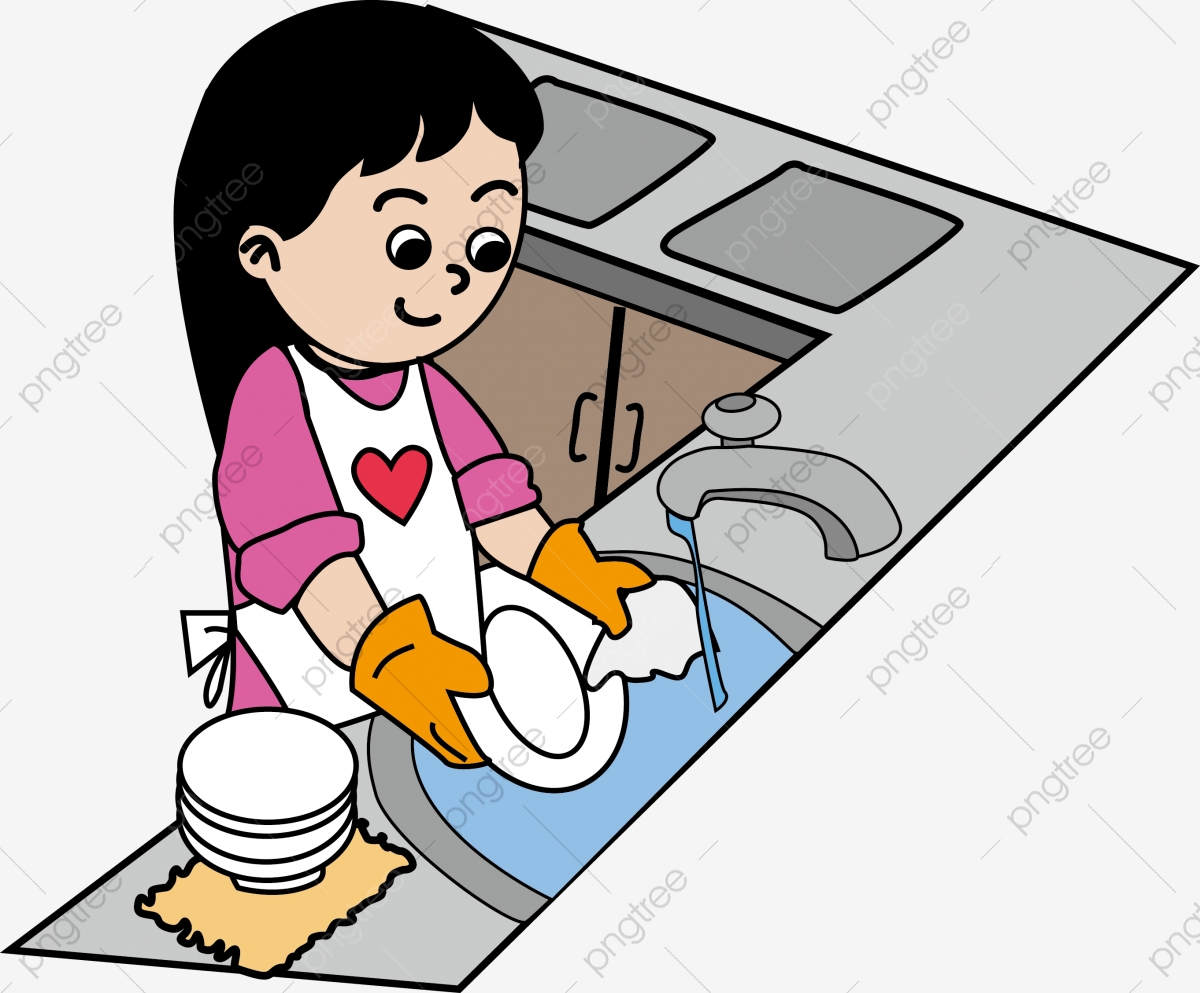 Monica
Do the washing up /
Wash the dishes
Dry the dishes
Mark
Jill
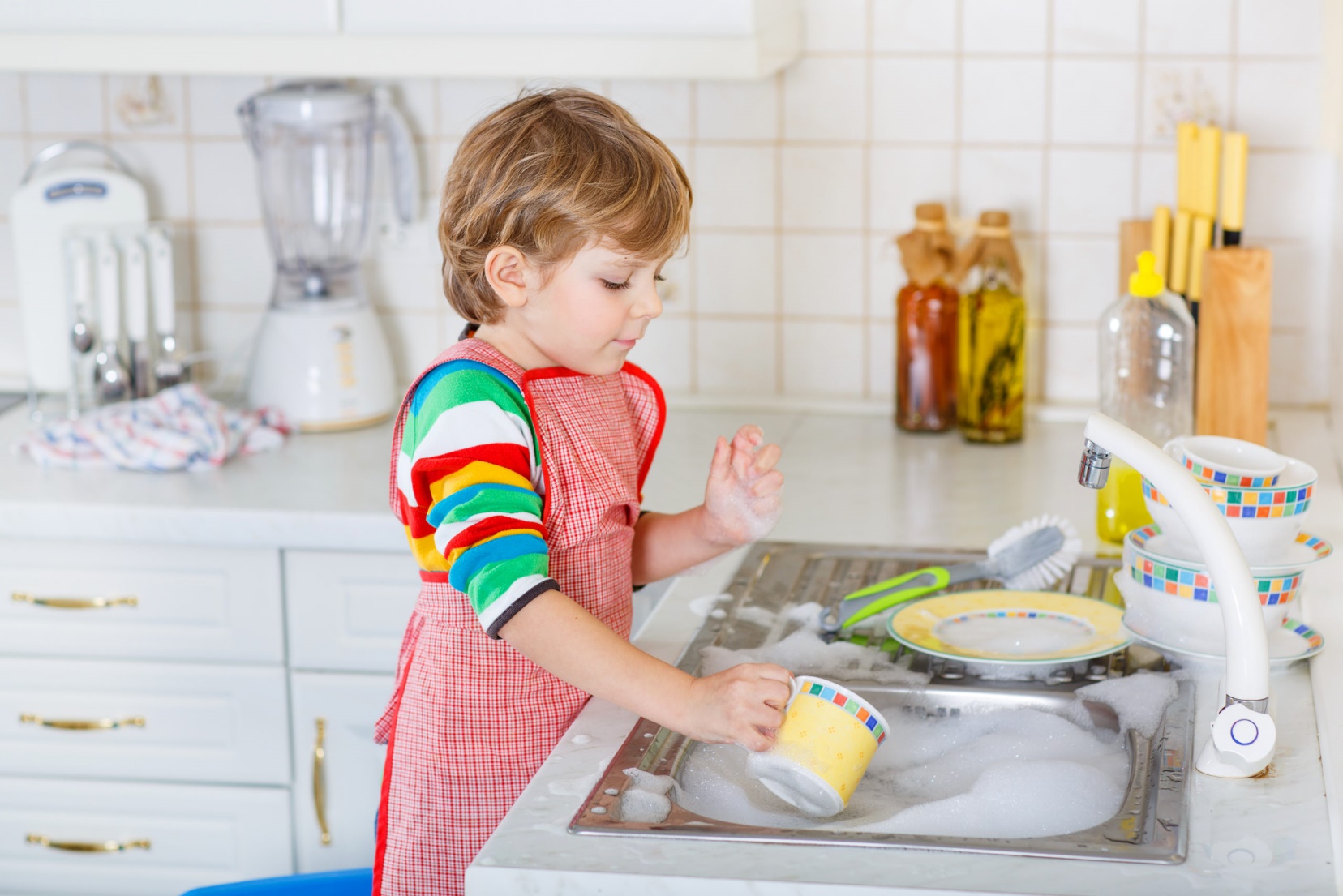 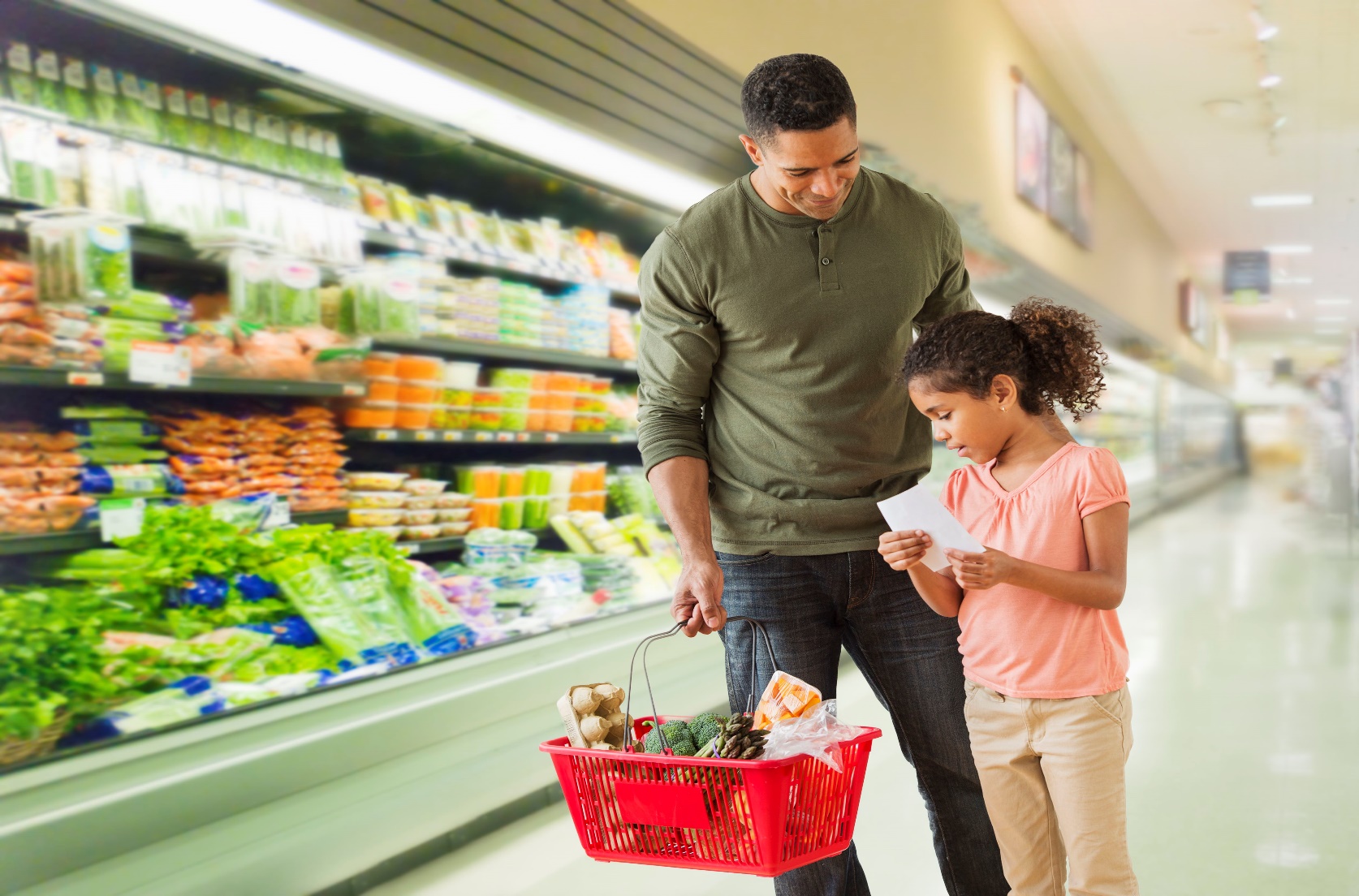 Help with the shopping
Wash the dishes
Tom
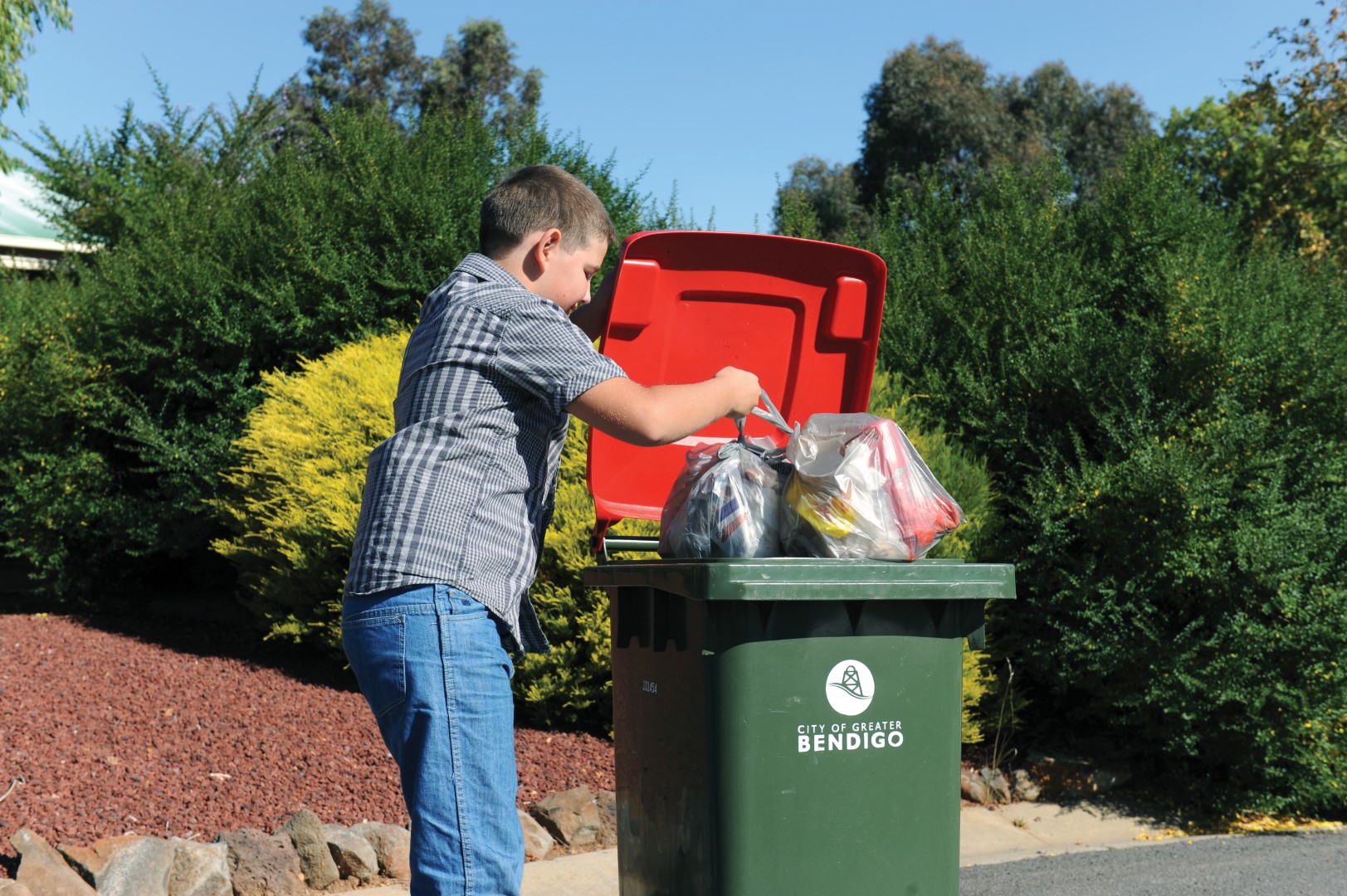 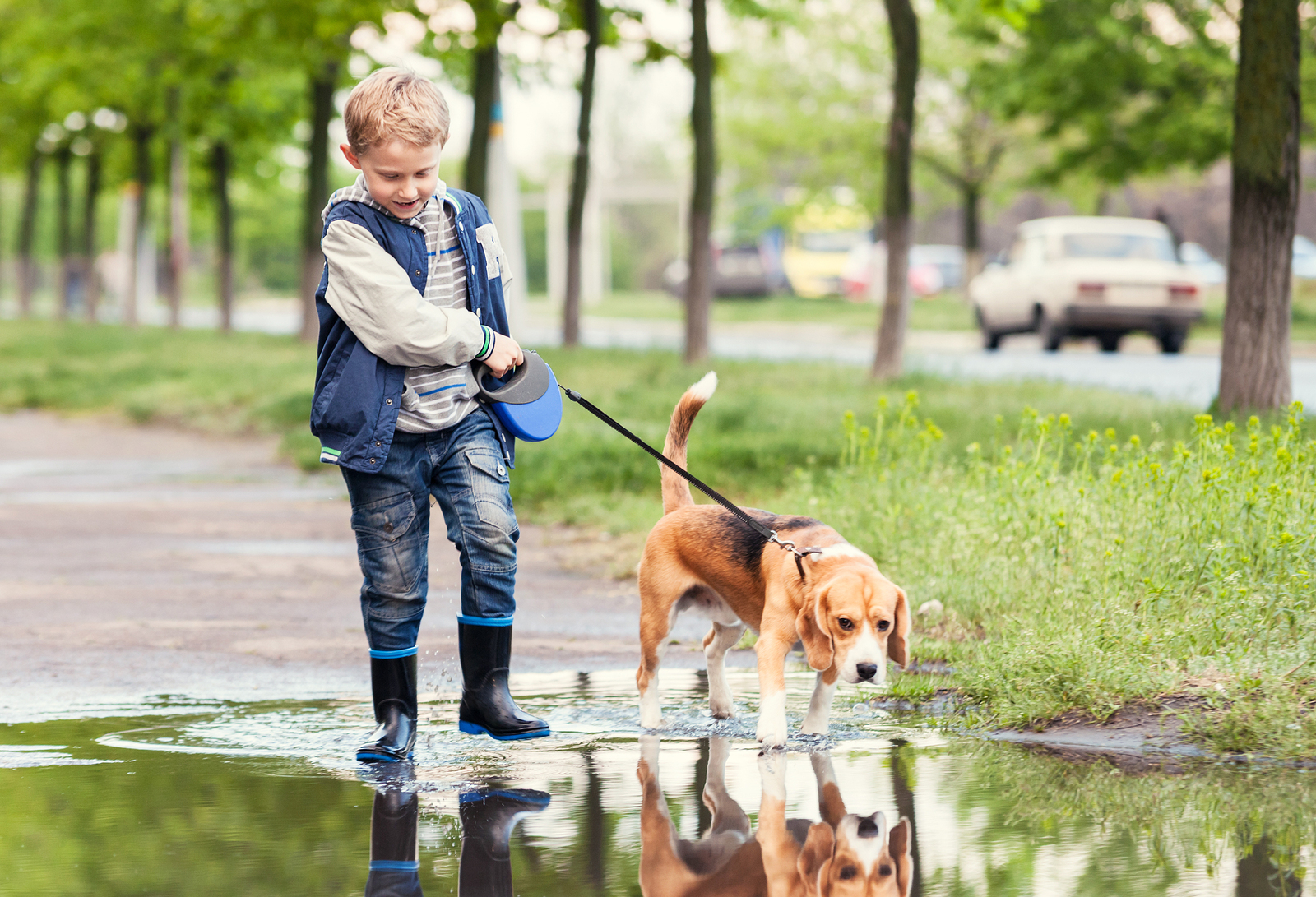 Billy
Take the rubbish out
Walk the dog
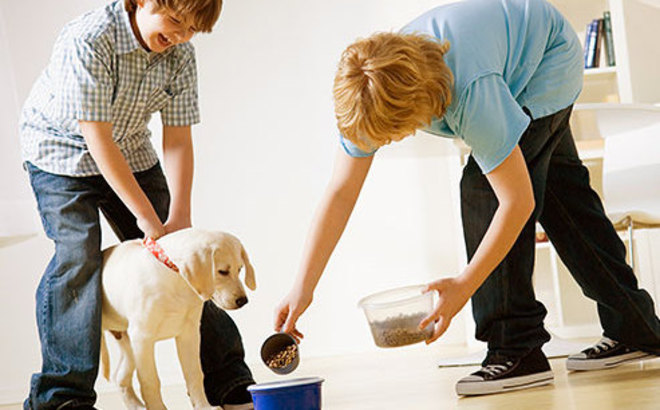 Sam
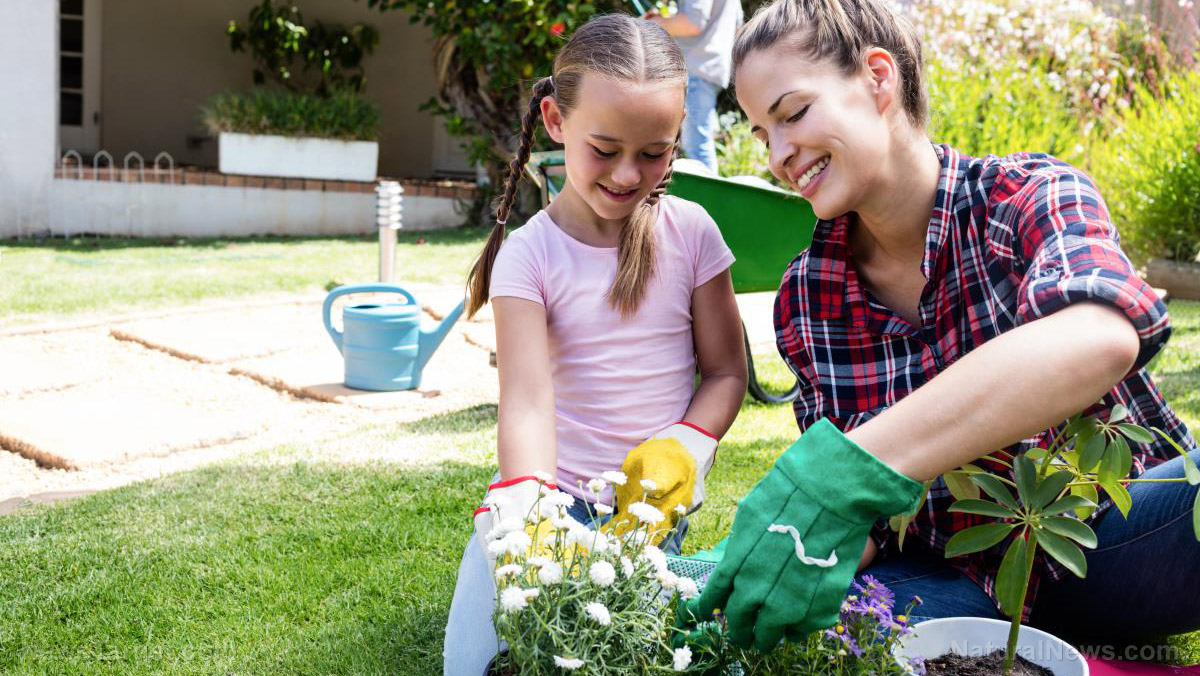 Anna
Feed the pet
Weed the garden
Sarah
Philip
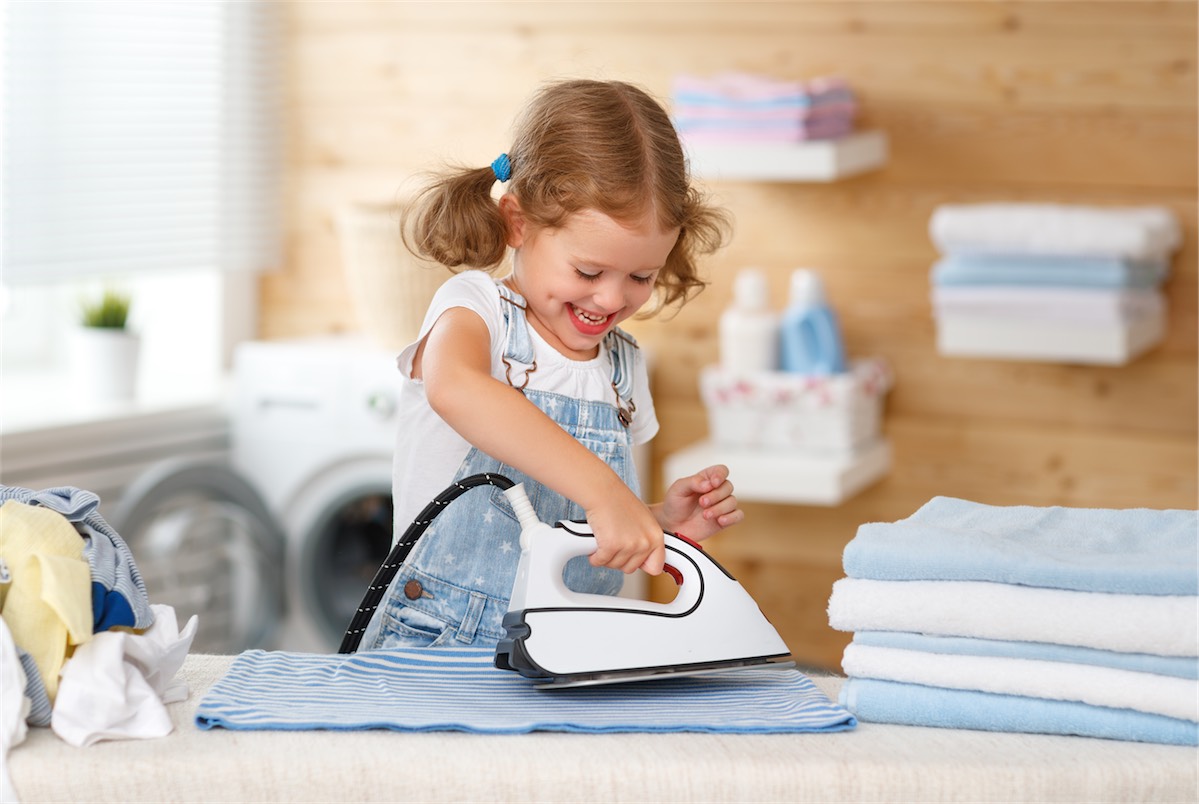 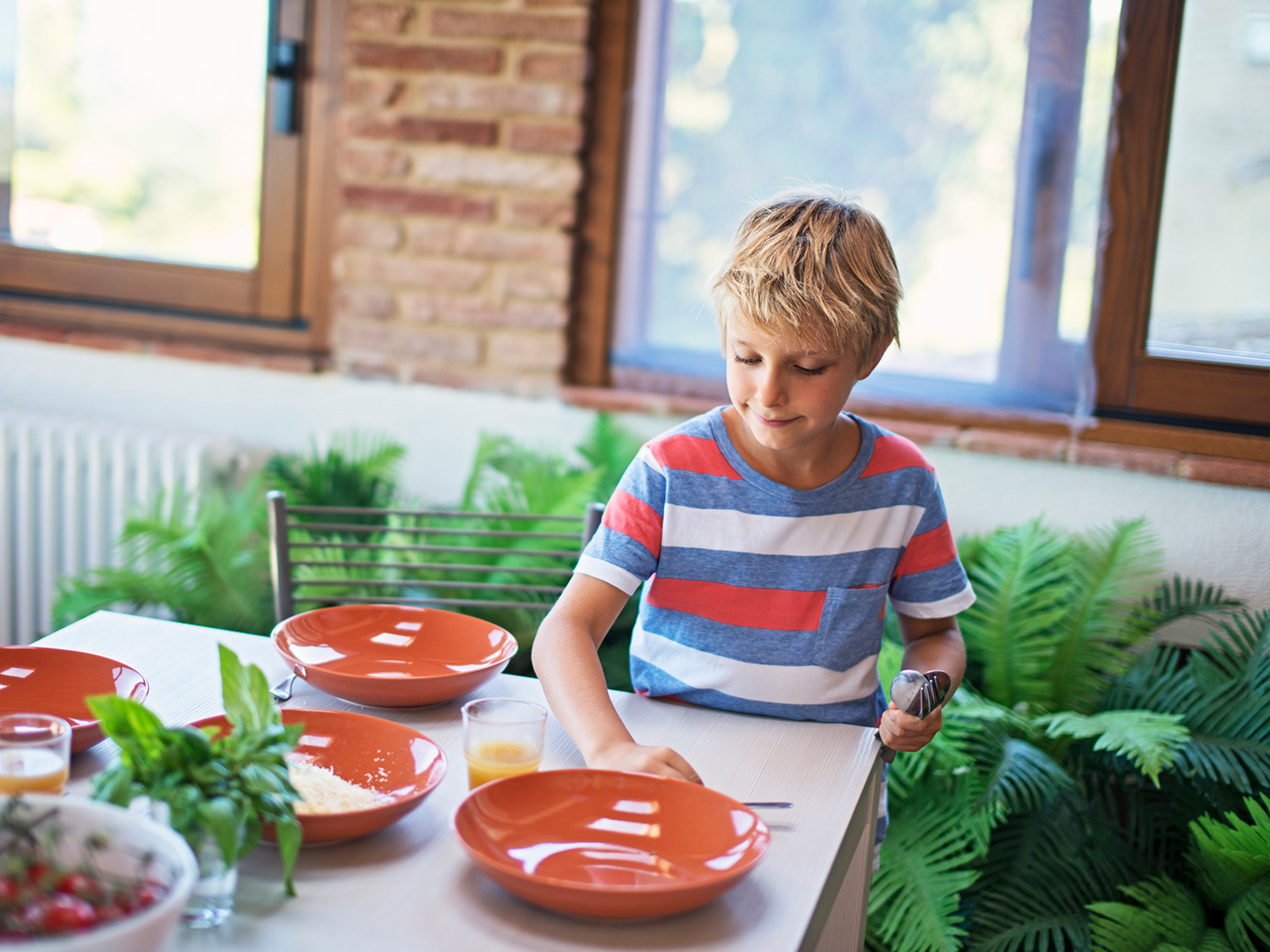 Do the ironing
set the table
Sarah
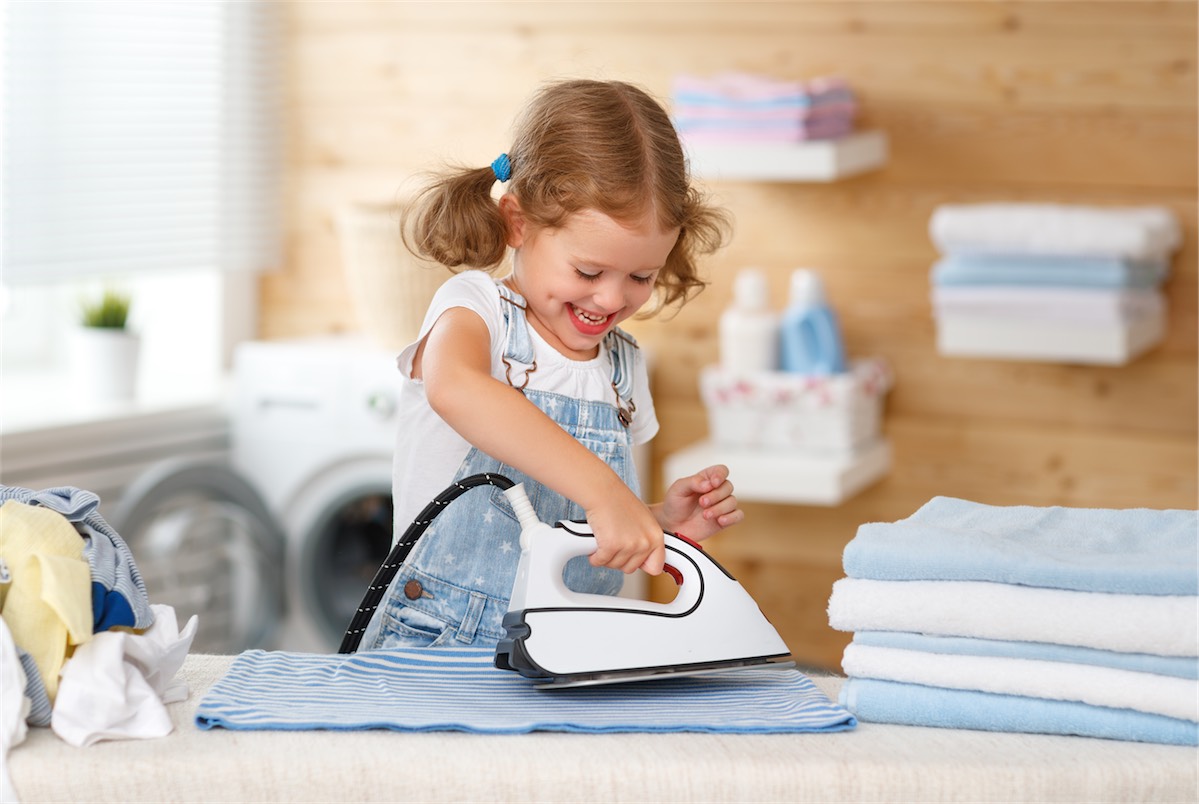 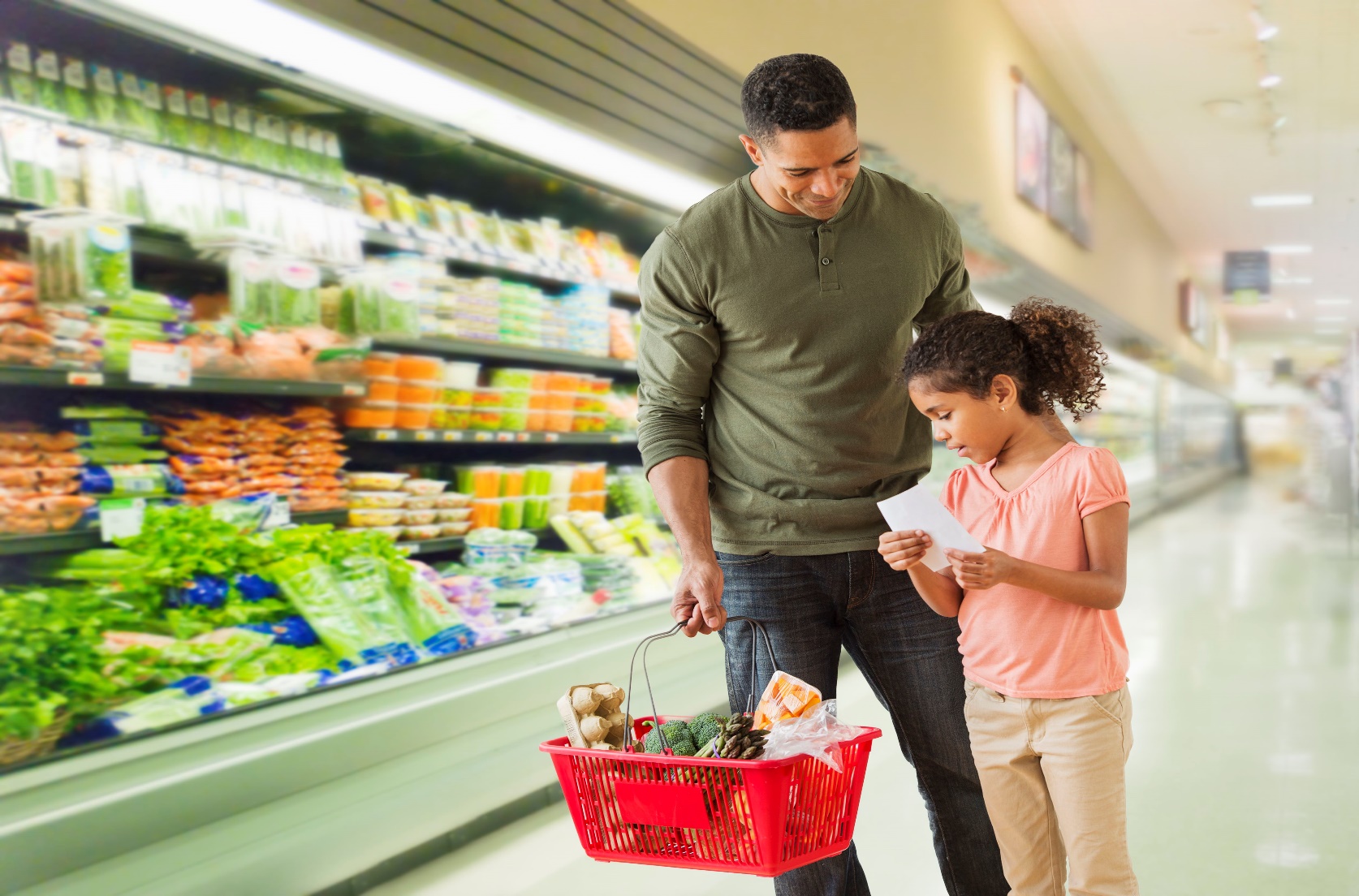 Do the ironing
Help with the shopping
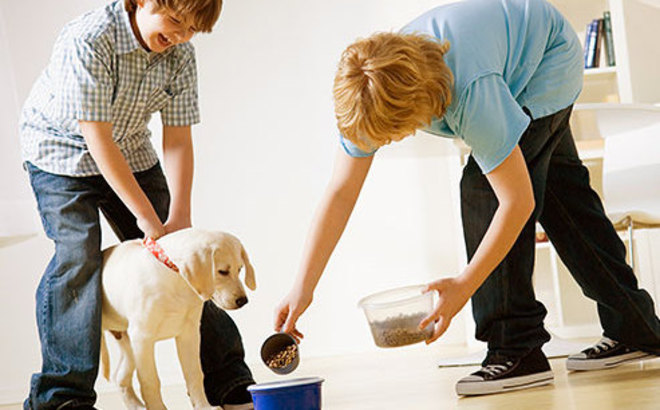 Sam
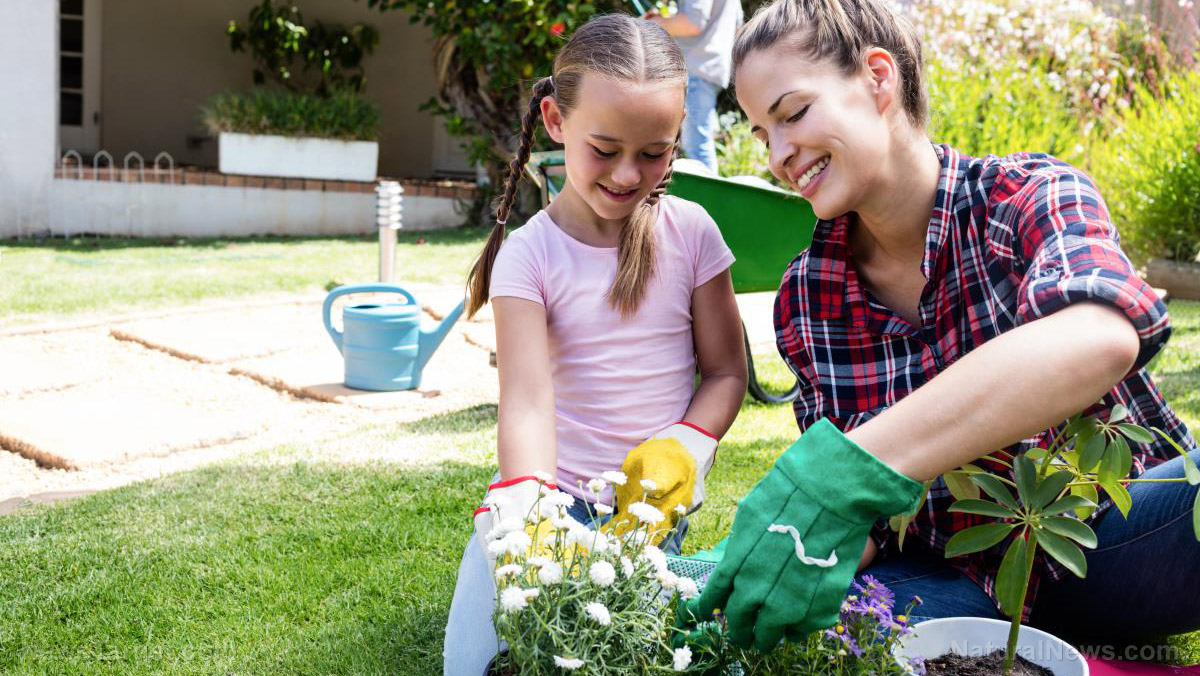 Anna
Feed the pet
Weed the garden
Tom
Amy
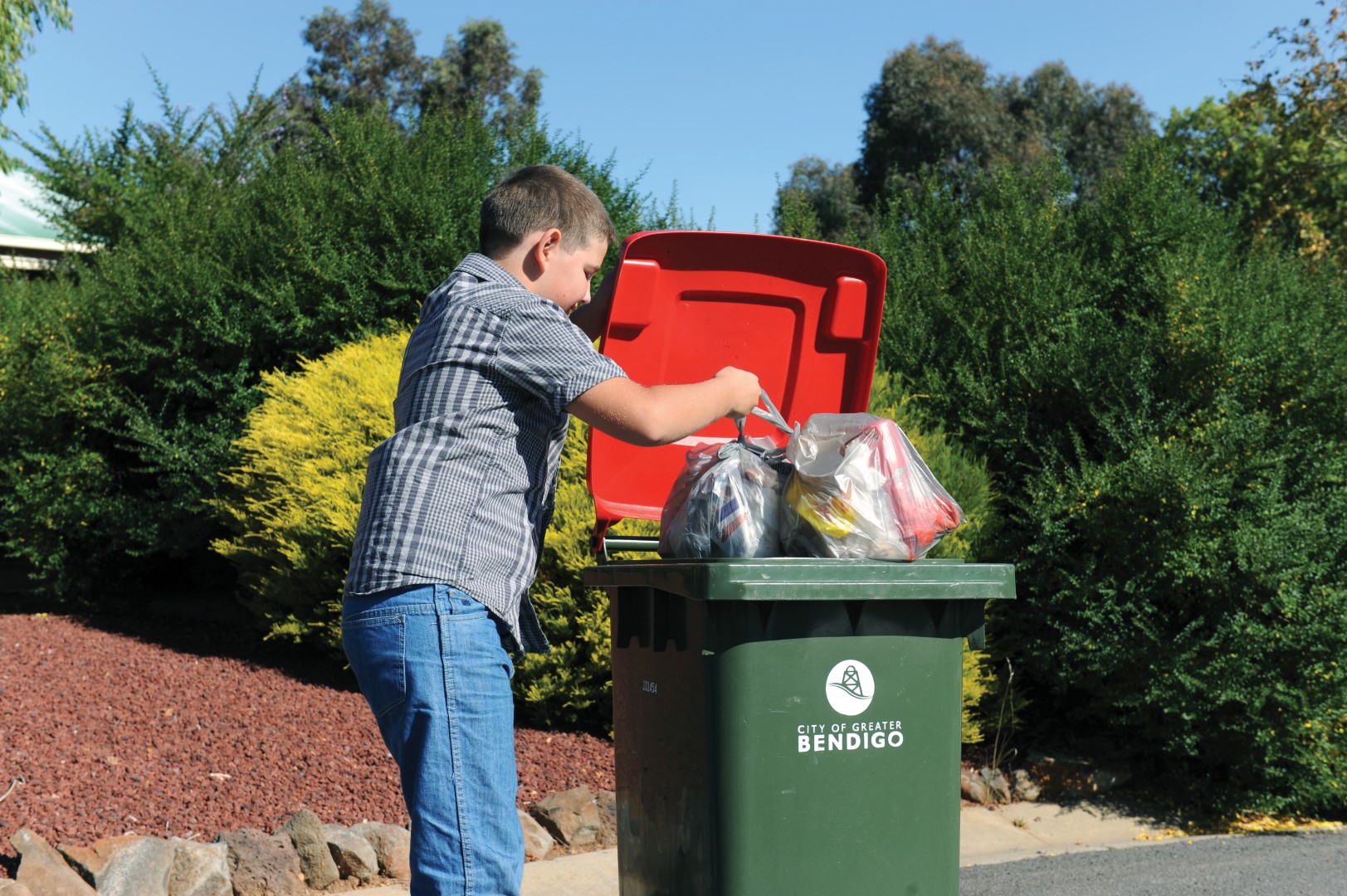 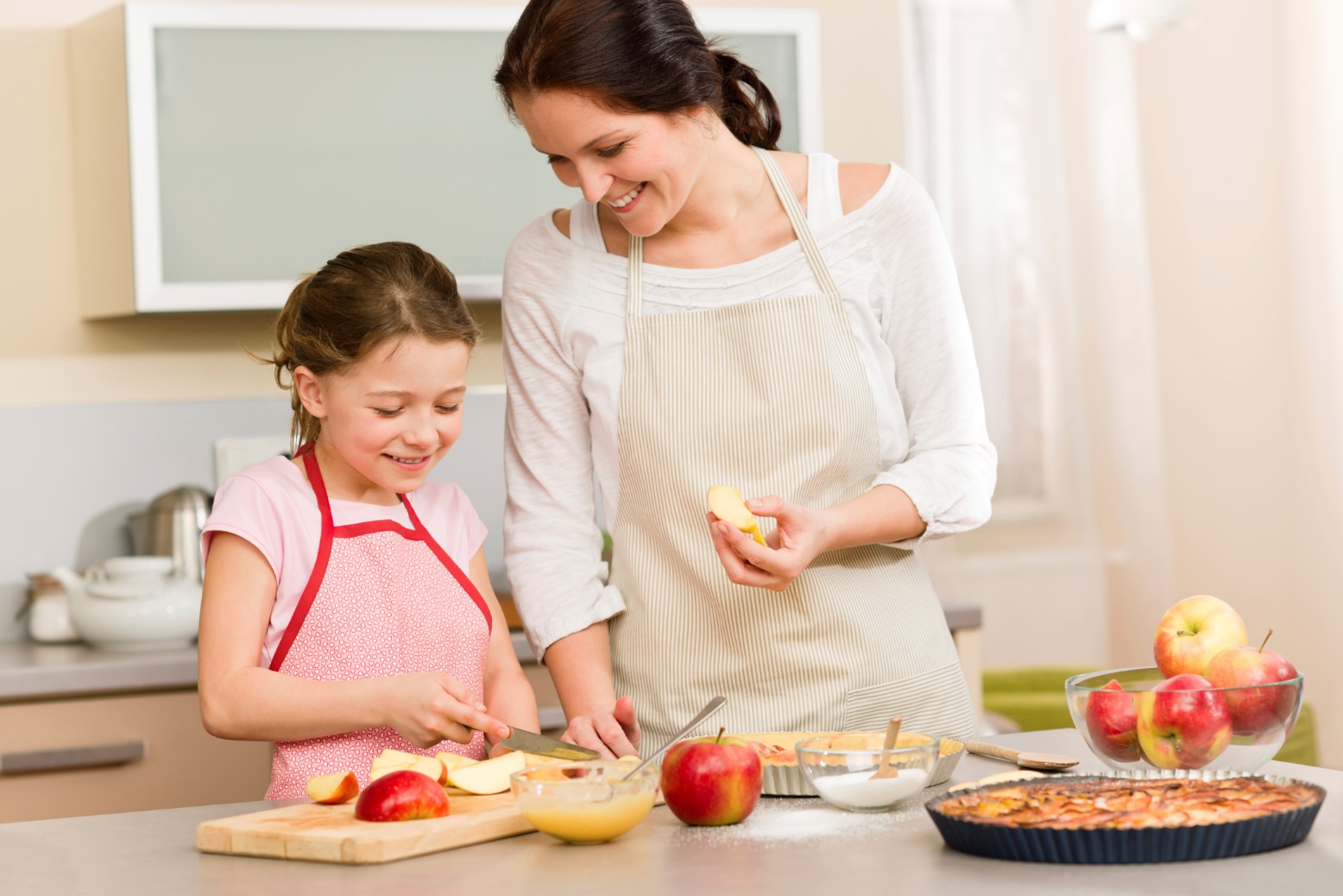 Take the rubbish out
Help with cooking
Make the bed
Выгуливать собаку
Walk the dog
Помогать с покупками
Накрывать стол
Tidy the room
Мыть посуду
подметать
Help with the shopping
Take the rubbish out
Выносить мусор
пылесосить
lay the table
Wash the dishes
Полоть сад / огород
Weed the garden
Гладить
Убирать в комнате
Do the ironing
Feed the pet
Do the vacuuming
Sweep the floor
Заправлять кровать
Кормить питомца
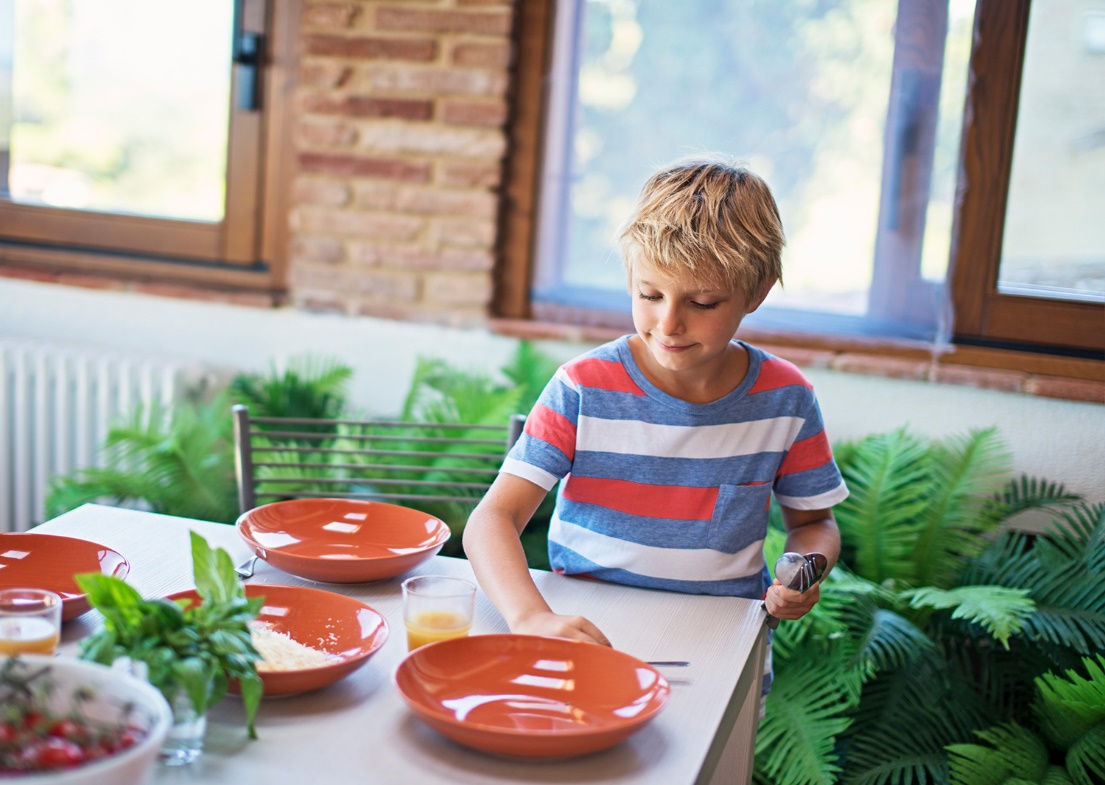 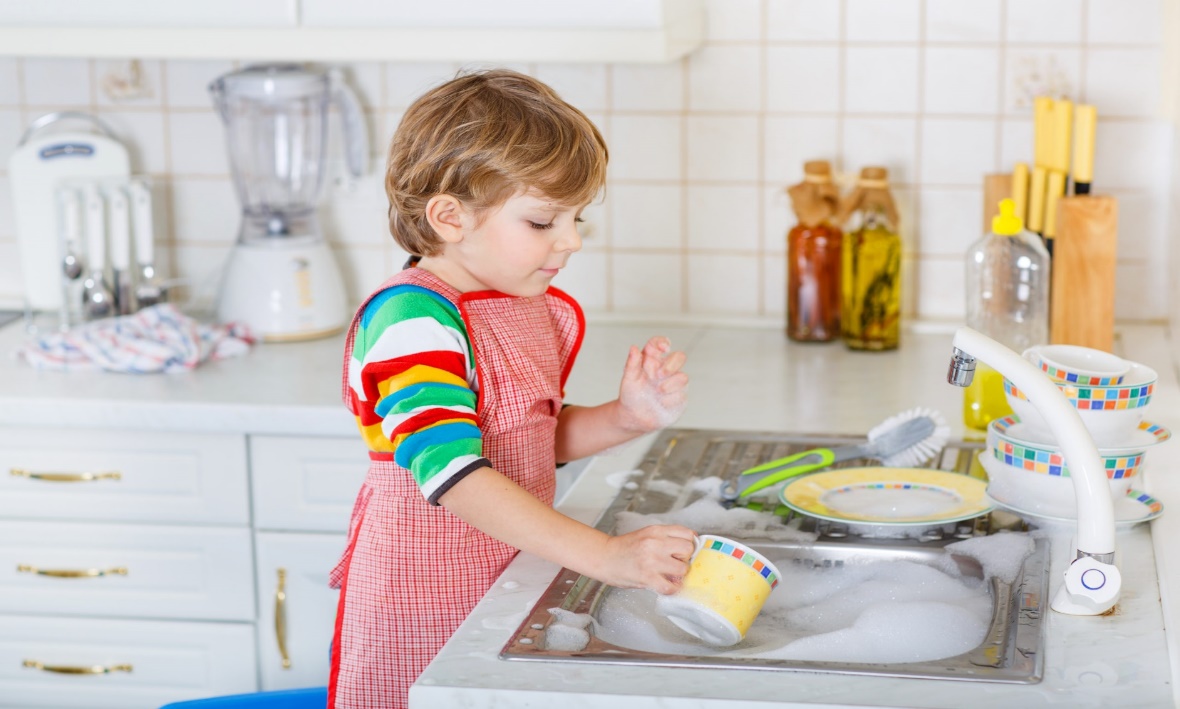 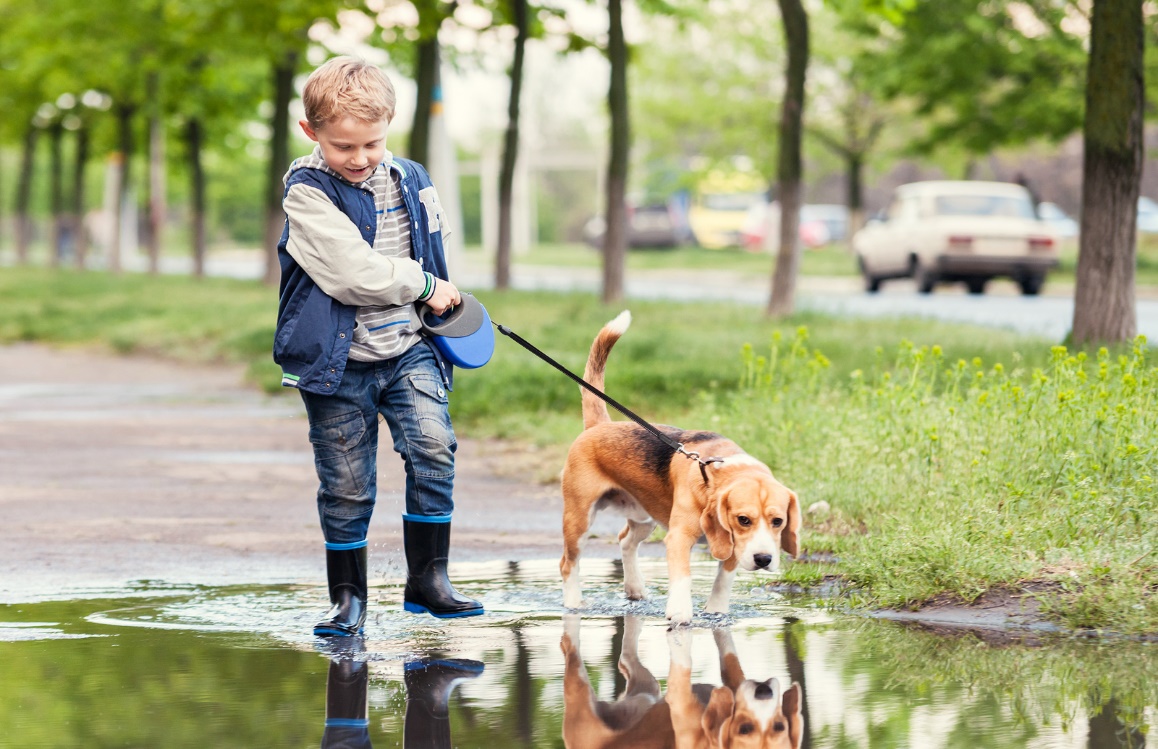 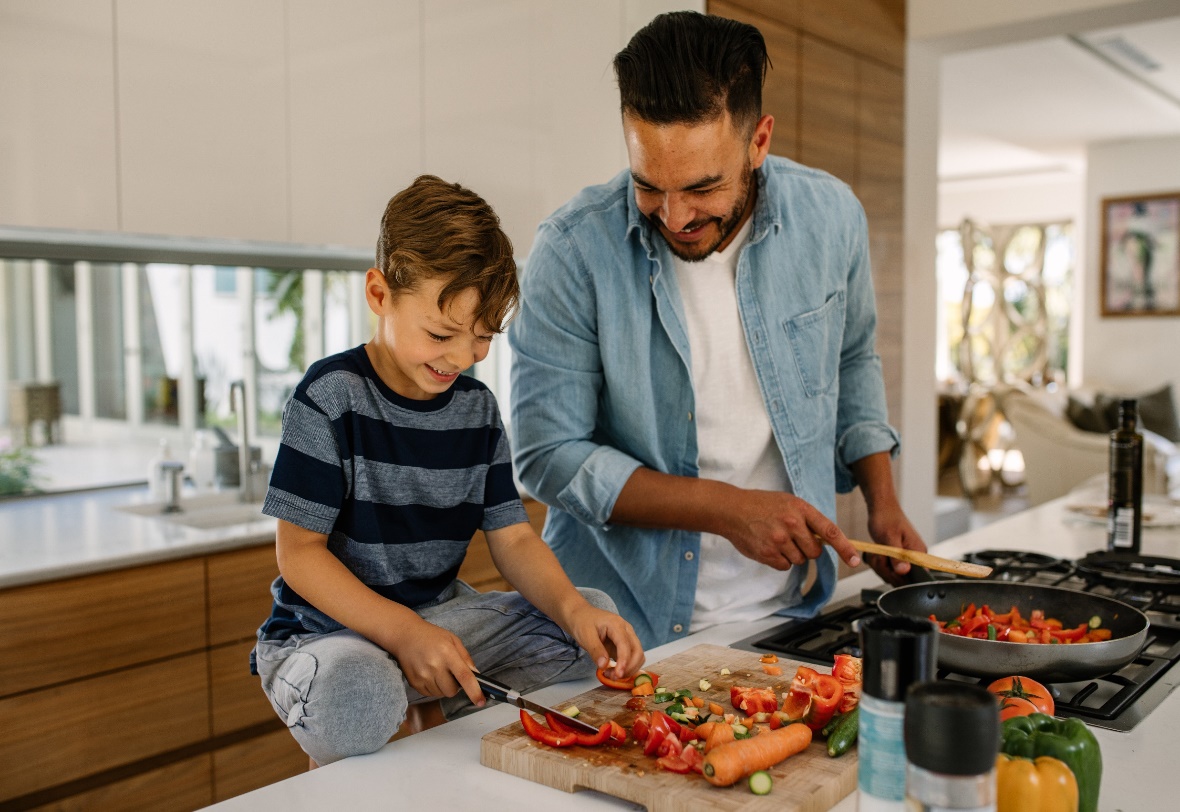 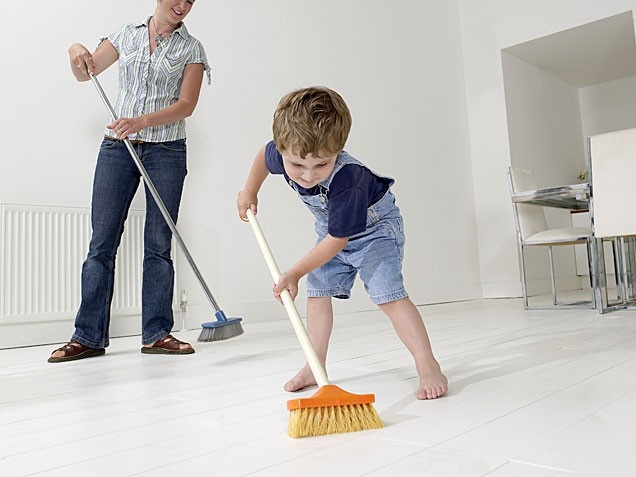 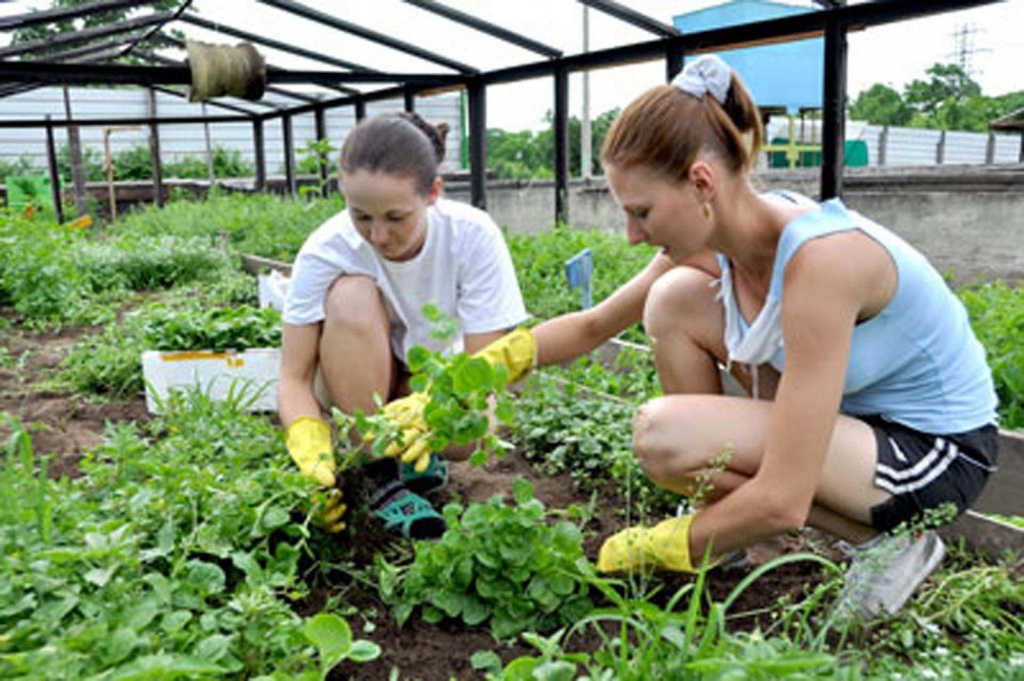 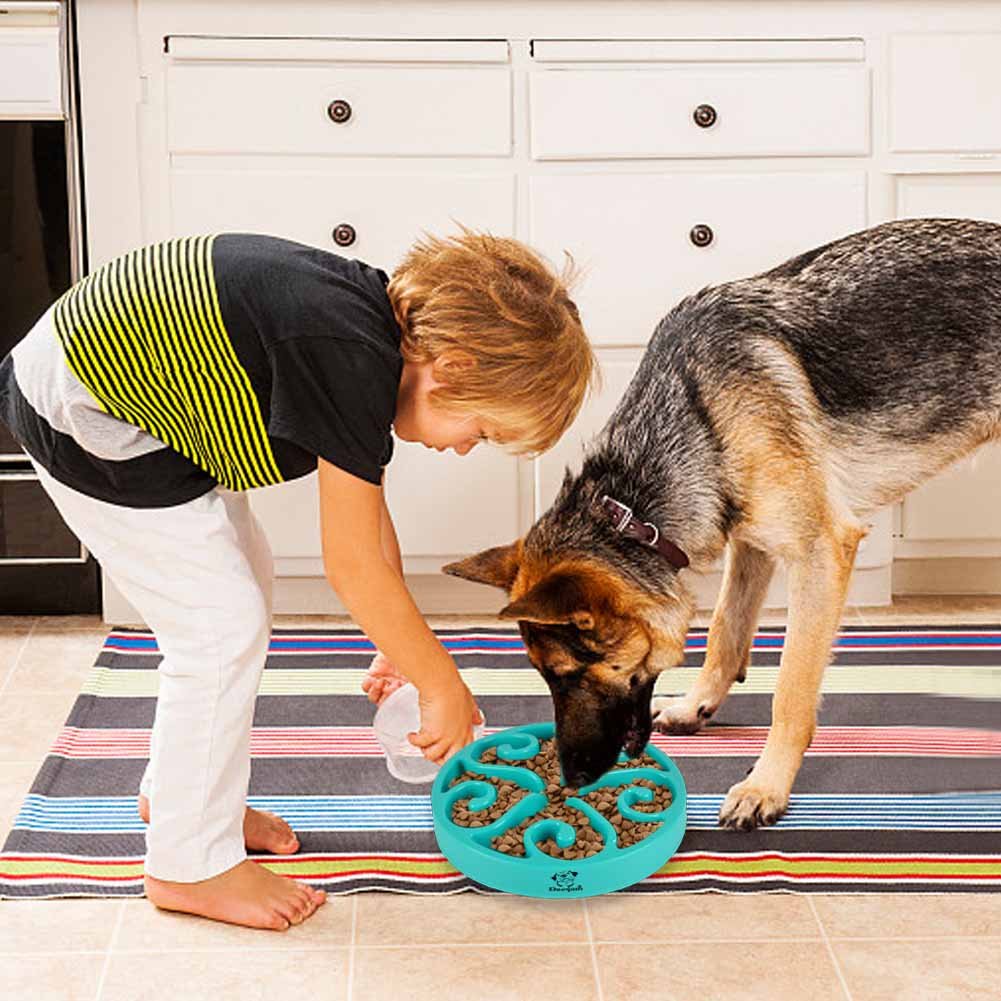 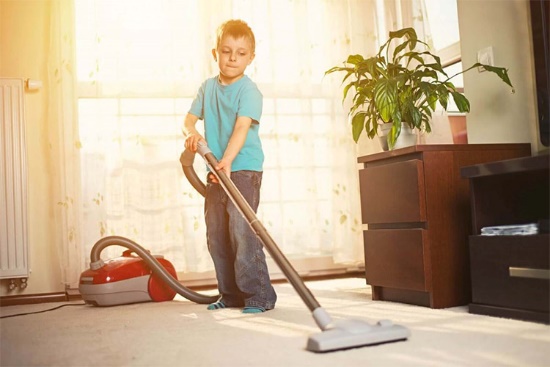 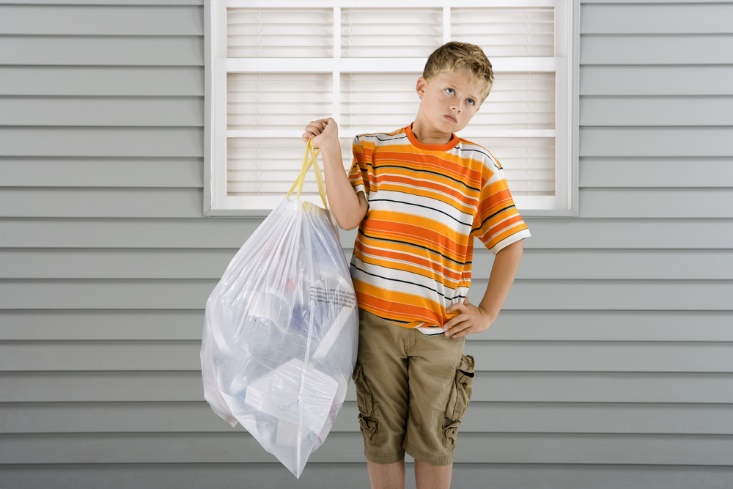 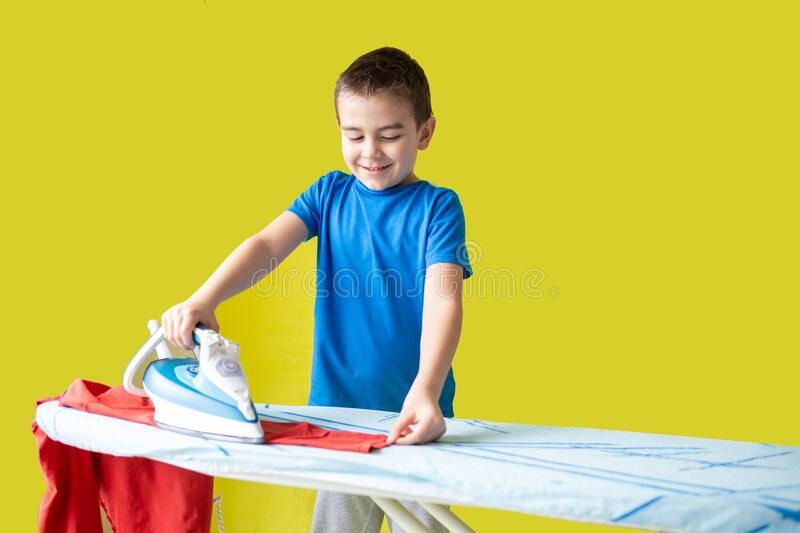 -yes, I do
Do you have to….?
-no, I don’t
Make the bed
Sweep the floor
Help with the shopping
Take the rubbish out
Tidy the room
Walk the dog
Wash the dishes
Feed the pet
Weed the garden
lay the table
       Do the vacuuming
Do the ironing
Write have to / has to
My name’s Sally. I’m eleven years old.
I have to help my parents. At the weekends I have to wash the dishes. I have to set the table and take the rubbish out. My sister sometimes has to do the ironing.
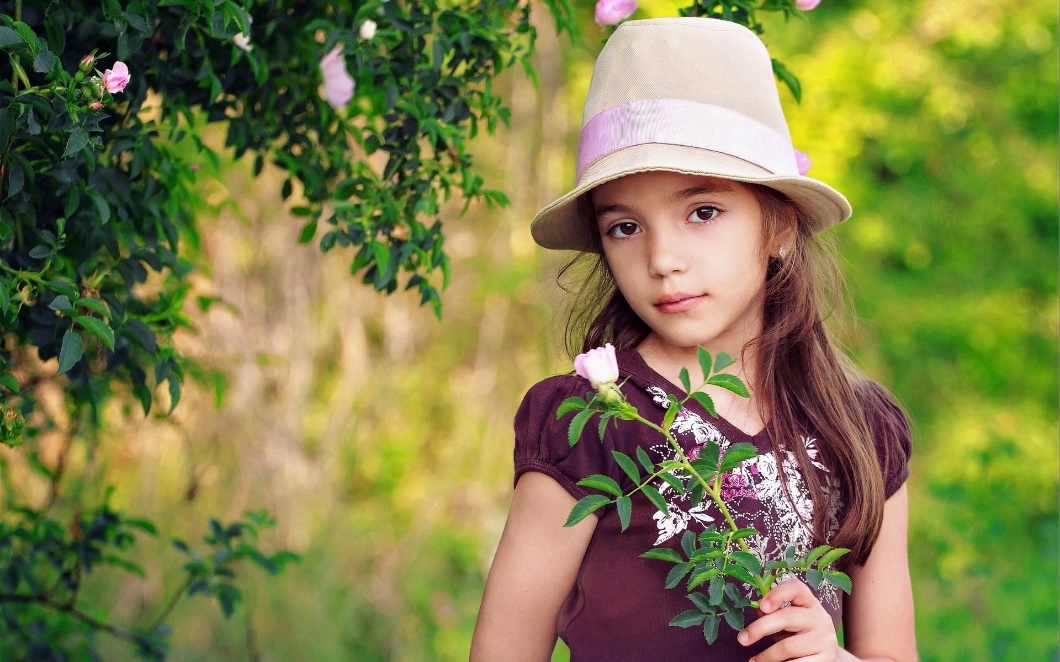 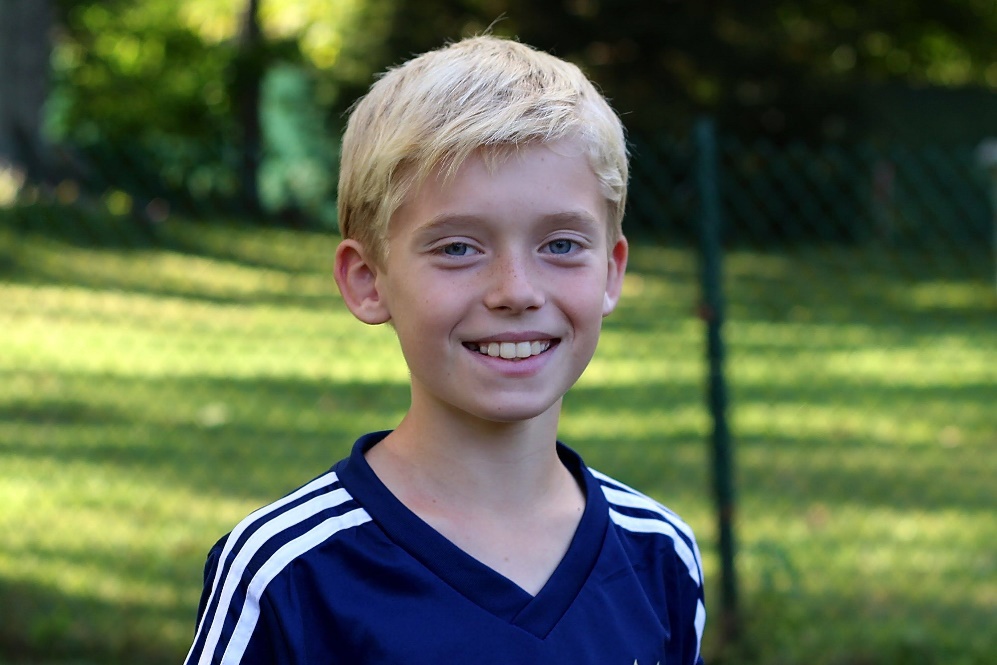 My name’s Philip. I’m eleven years old.
I have to help me parents too. I have to weed the garden at the weekends and water the plants.  I have to feed my puppy everyday. My parents have  to go to the supermarket and I sometimes help them.
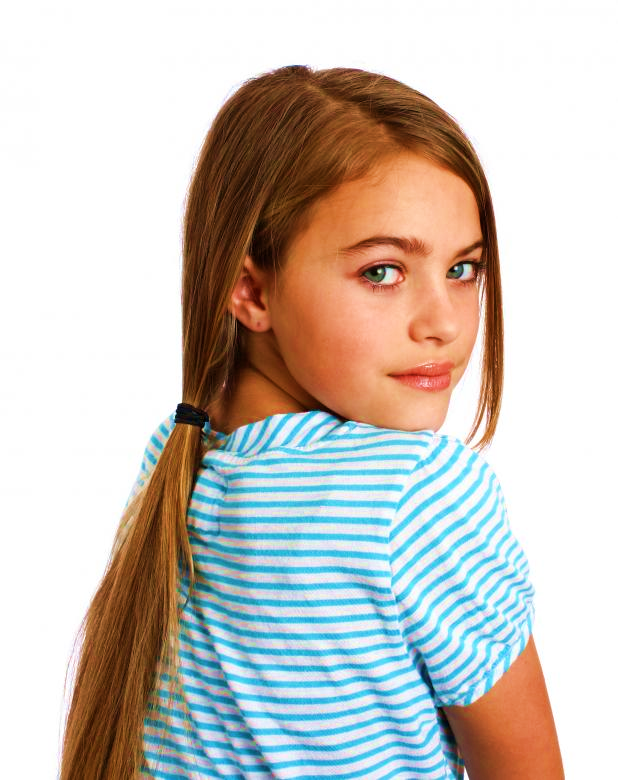 My name’s Melissa. I’m twelve years old. I don’t have to help  
much at home. I don’t have to do the vacuuming or sweep the floor. I 
don’t have to help with cooking too. We don’t have any pets so 
I don’t have to walk the dog or feed a cat. My sister has to tidy our room 
and my brother has to take the rubbish out. I have a lot of free time!
Let’s play together. Tic-tac-toe
? Do the vacuuming
- Tidy the room
+ Walk the dog
+ Help with the shopping
- Sweep the floor
? Make the bed
? Take the rubbish out
- Do the ironing
+ Weed the garden
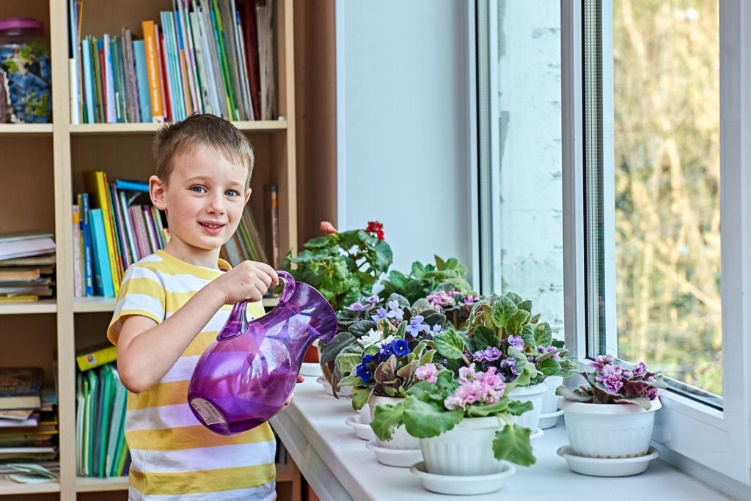 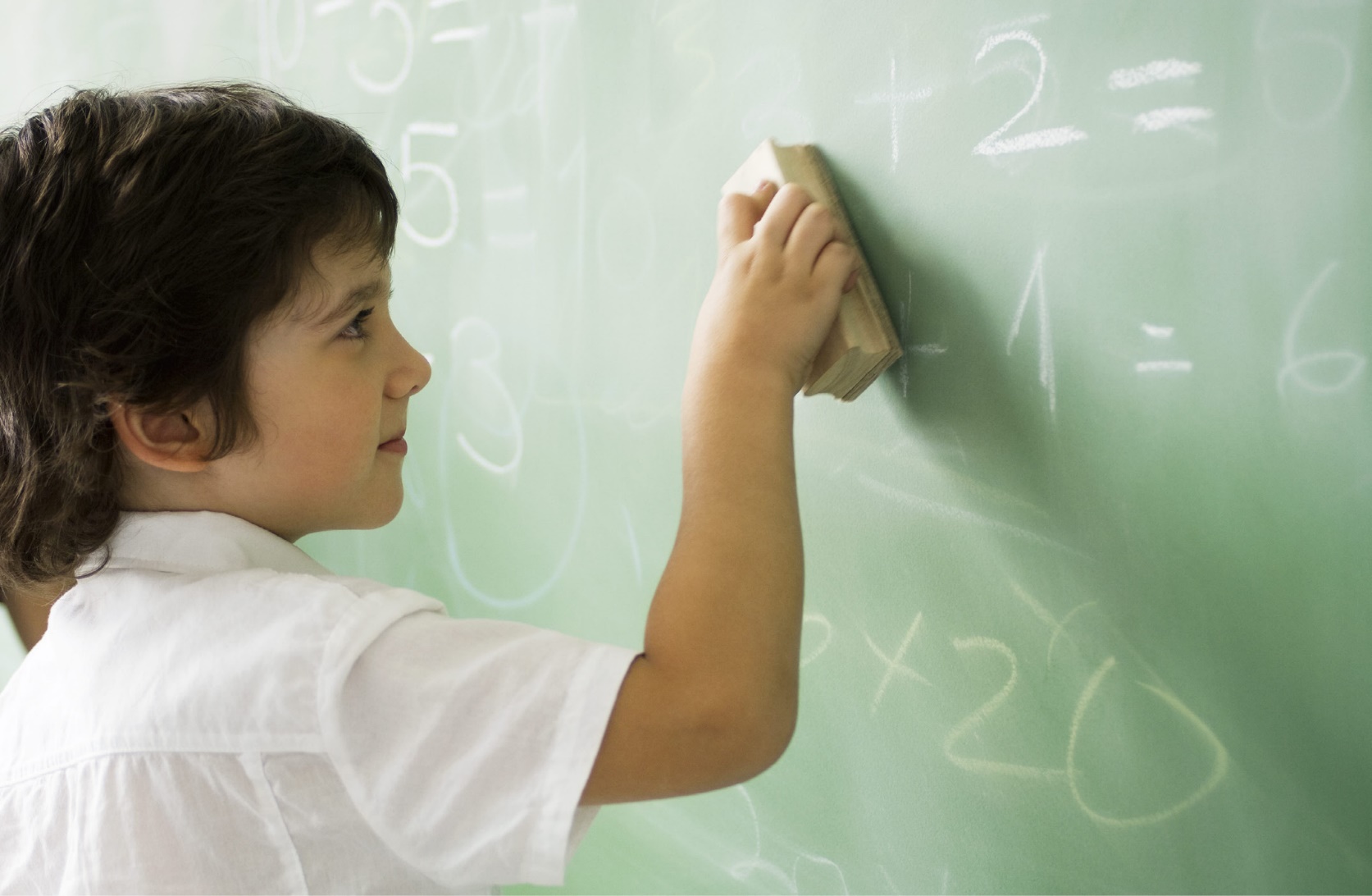 Water the plants
Clean the board
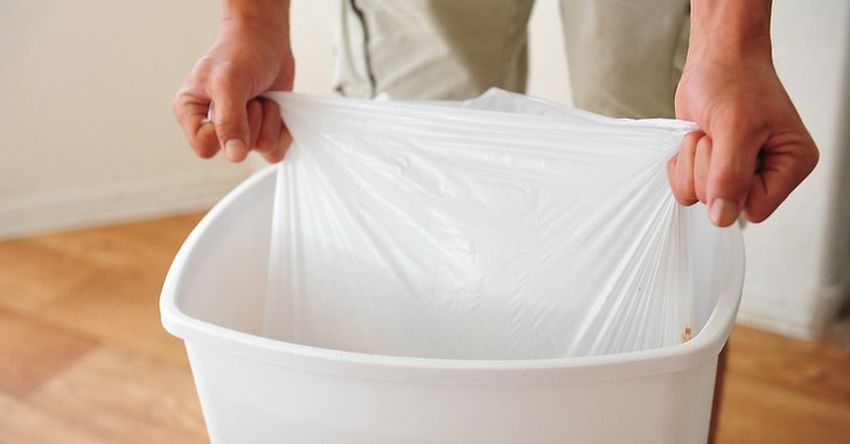 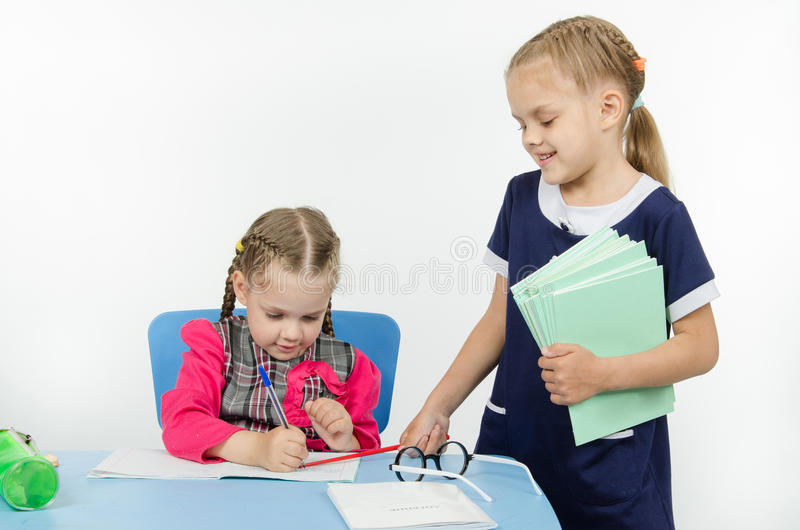 Collect the homework
Empty the wastepaper bin
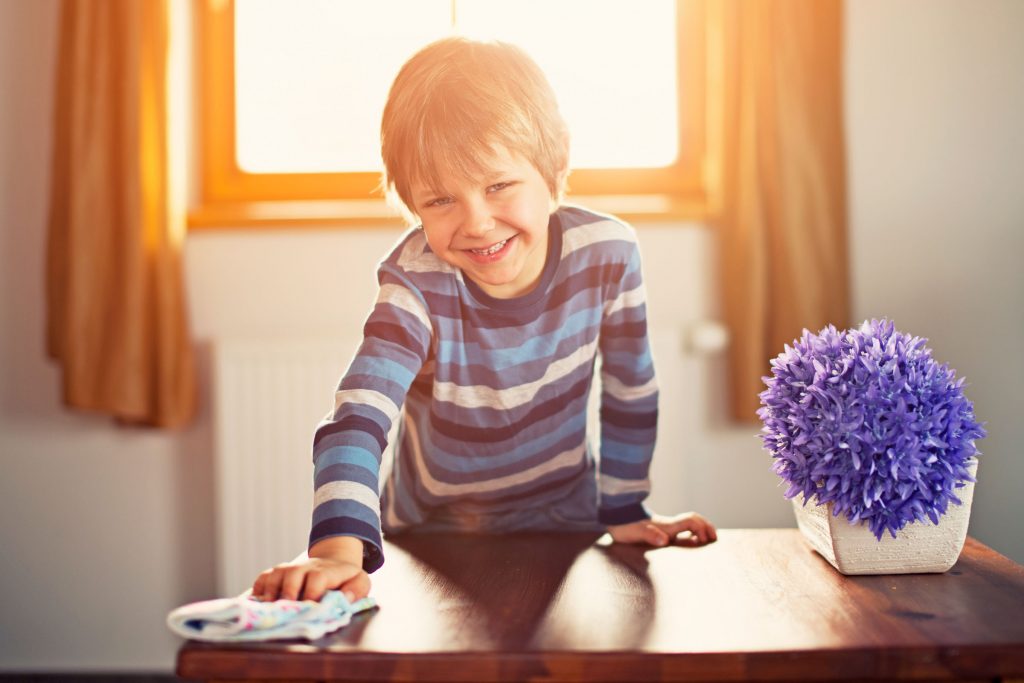 Dust the furniture
Who has to do these things?
Let’s talk
Let’s talk
How often do you do the vacuuming?
Who takes the rubbish out in your family?
Do you do the ironing?
Who lays the table when the guests come?
Do you help your mum with cooking?
How often do you weed the garden?
Do you like making your bed every morning?